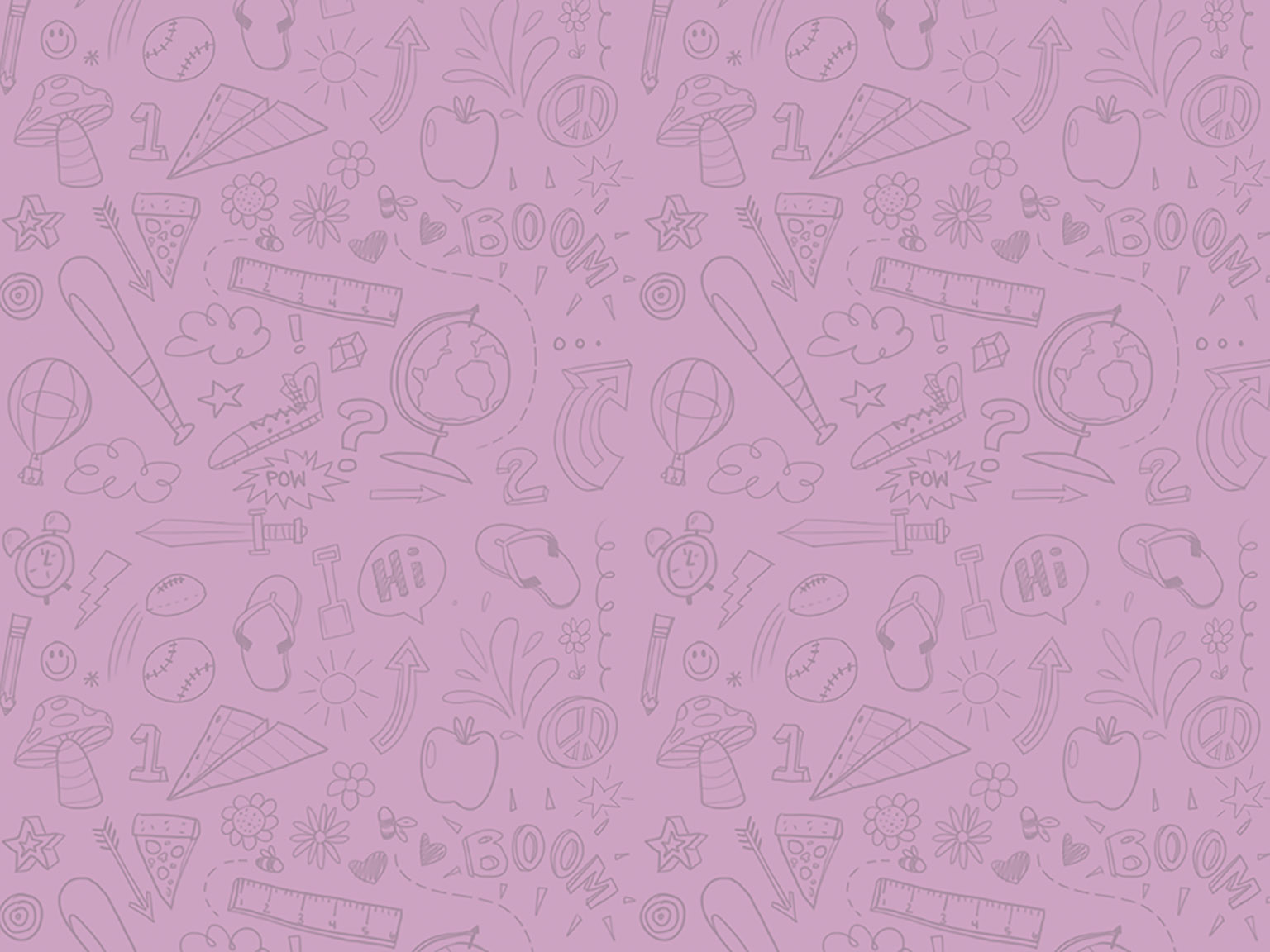 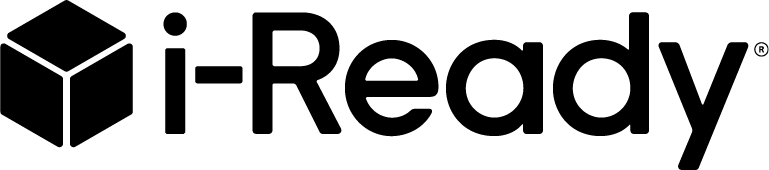 Get Pumped Upfor Success!
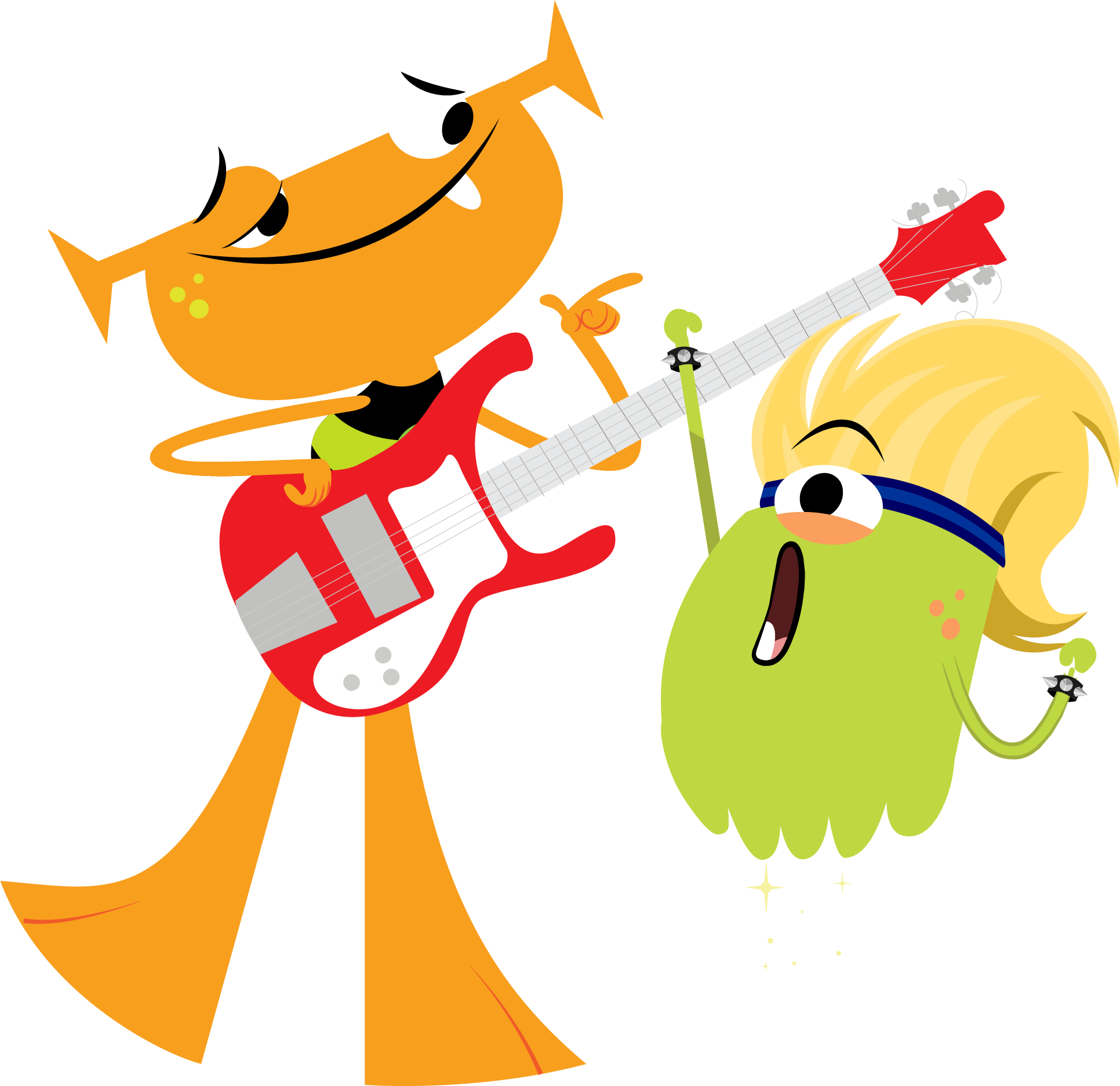 Grades 1–2
What We Will Cover
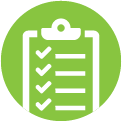 Things to Know
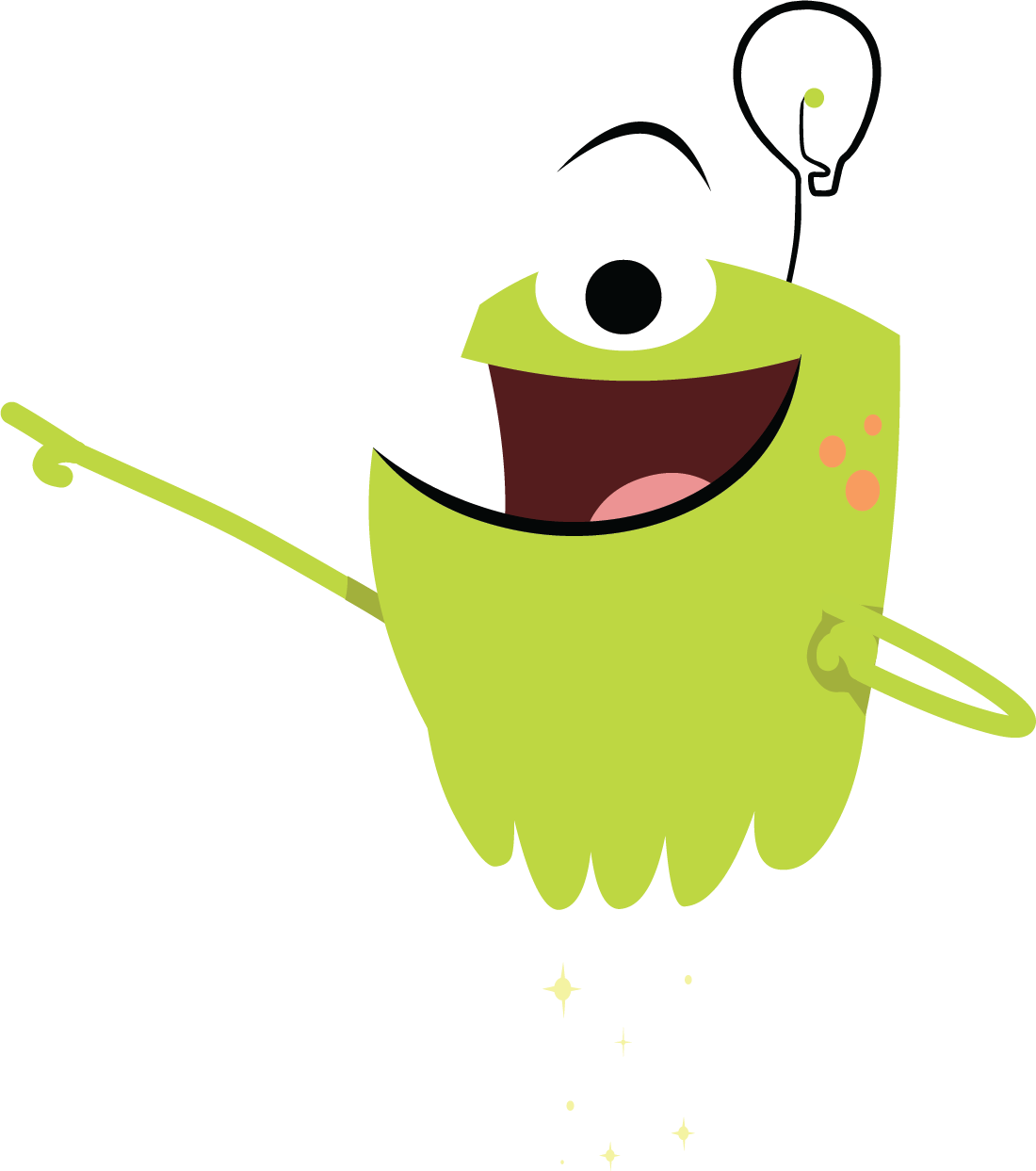 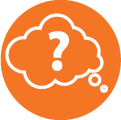 What to Expect
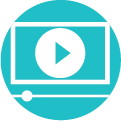 Introduction Videos
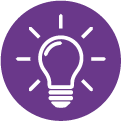 Tips
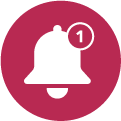 Let’s Remember
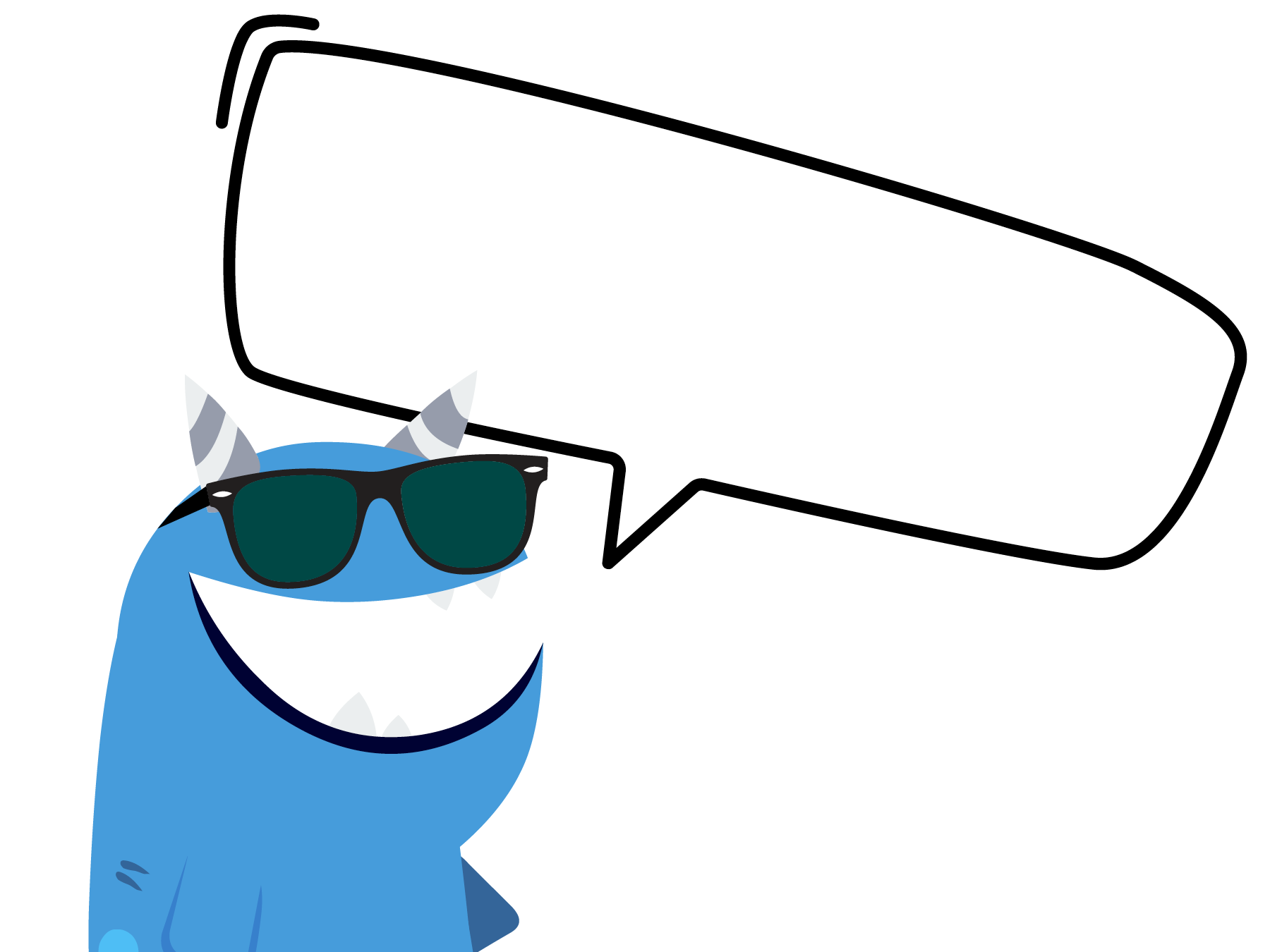 “Why are we taking the i-Ready Diagnostic?”
Remember, the Diagnostic Is Important Because It Helps You and Your Teachers . . .
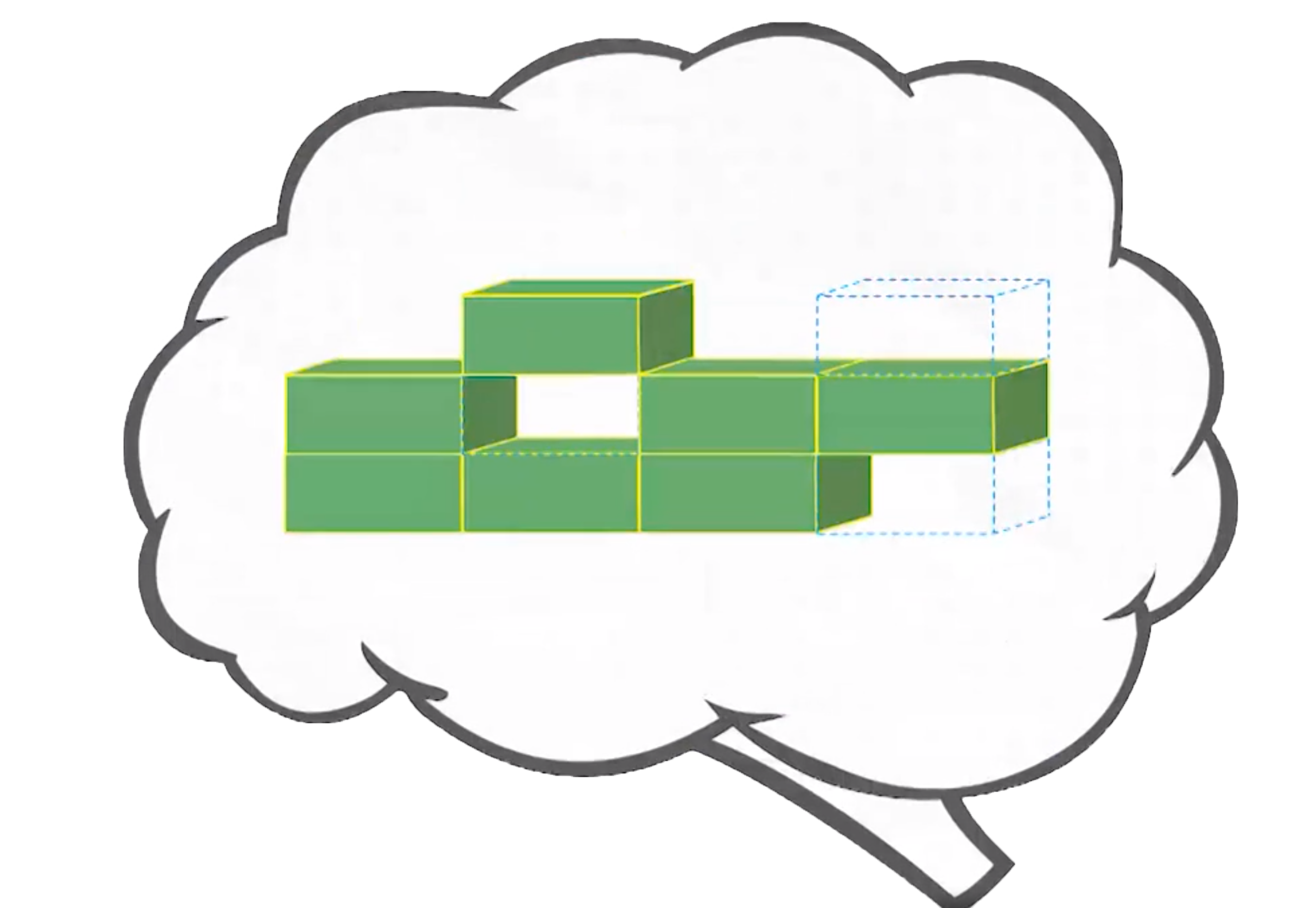 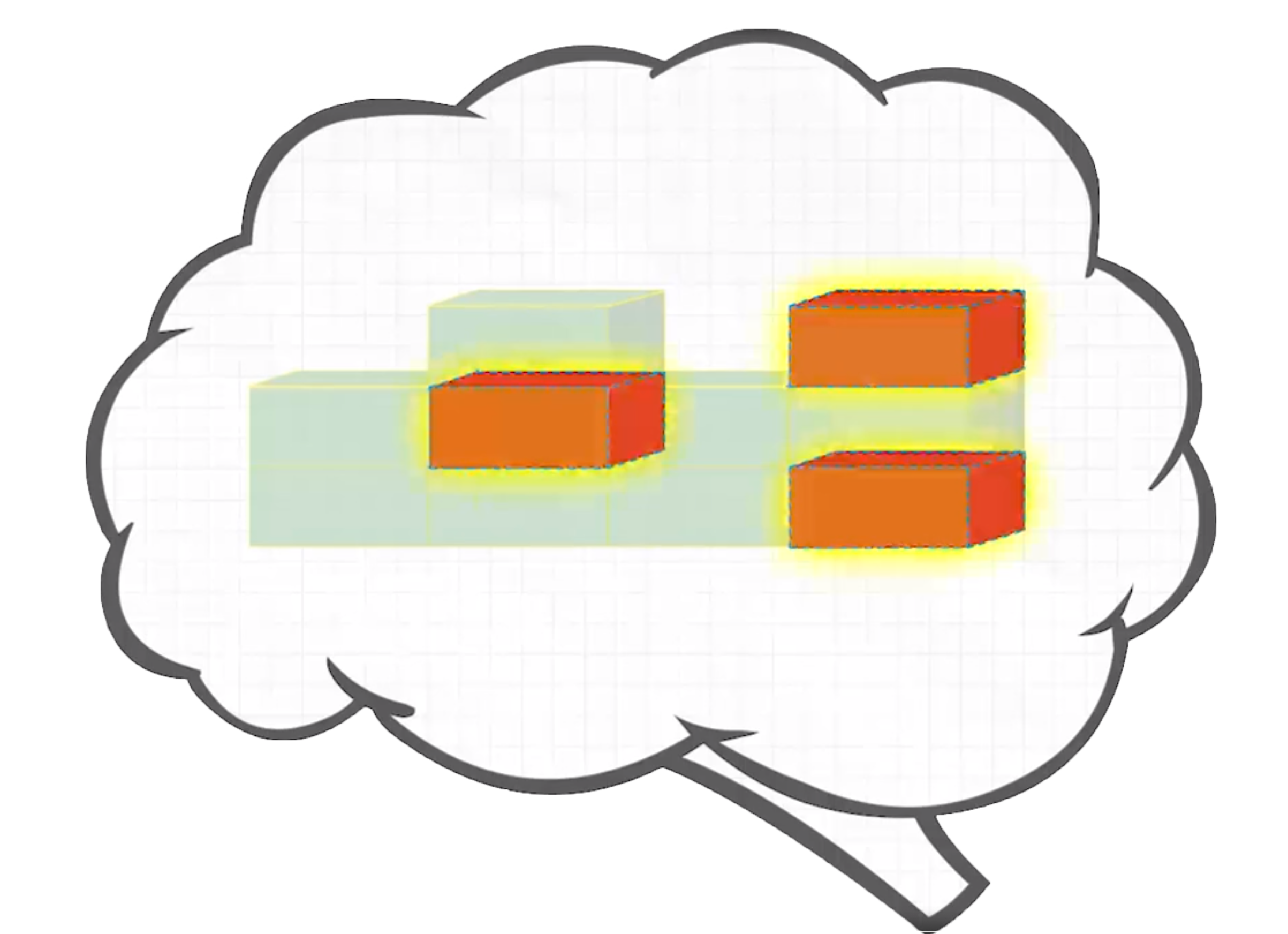 Understand what you already know
and what you need to learn
[Speaker Notes: Today, when you complete your Diagnostic, you will see a score pop up on your screen. This score is one of many that you will see on your Diagnostic report. Your Diagnostic report will help us see the areas where you have strengths and the areas where we can help you grow. We will talk about your Diagnostic report and your personal learning goals when we meet for our data chat.]
Remember, the Diagnostic Is Important Because It Helps You and Your Teachers . . .
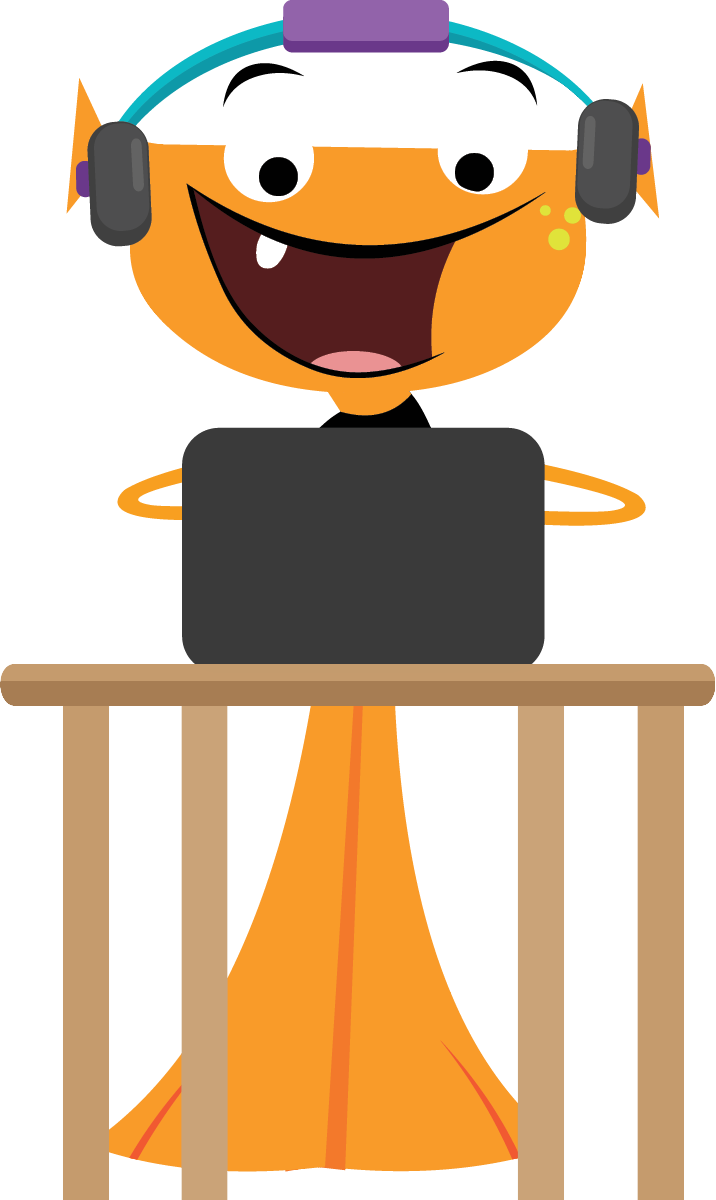 Make the best use of your learning time
[Speaker Notes: Today, when you complete your Diagnostic, you will see a score pop up on your screen. This score is one of many that you will see on your Diagnostic report. Your Diagnostic report will help us see the areas where you have strengths and the areas where we can help you grow. We will talk about your Diagnostic report and your personal learning goals when we meet for our data chat.]
Remember, the Diagnostic Is Important Because It Helps You and Your Teachers . . .
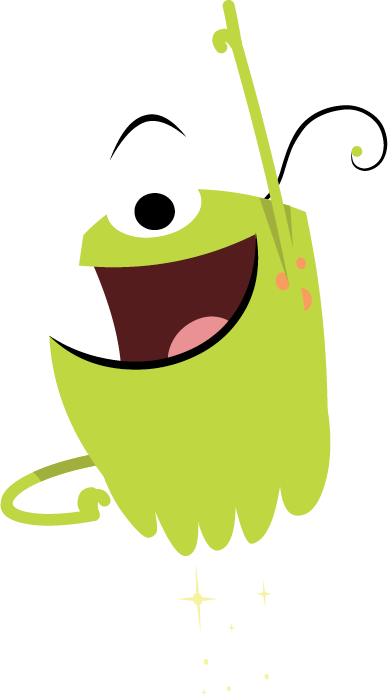 Show what you know! Try your best so you can show what you’ve learned.
[Speaker Notes: Today, when you complete your Diagnostic, you will see a score pop up on your screen. This score is one of many that you will see on your Diagnostic report. Your Diagnostic report will help us see the areas where you have strengths and the areas where we can help you grow. We will talk about your Diagnostic report and your personal learning goals when we meet for our data chat.]
Online Lessons
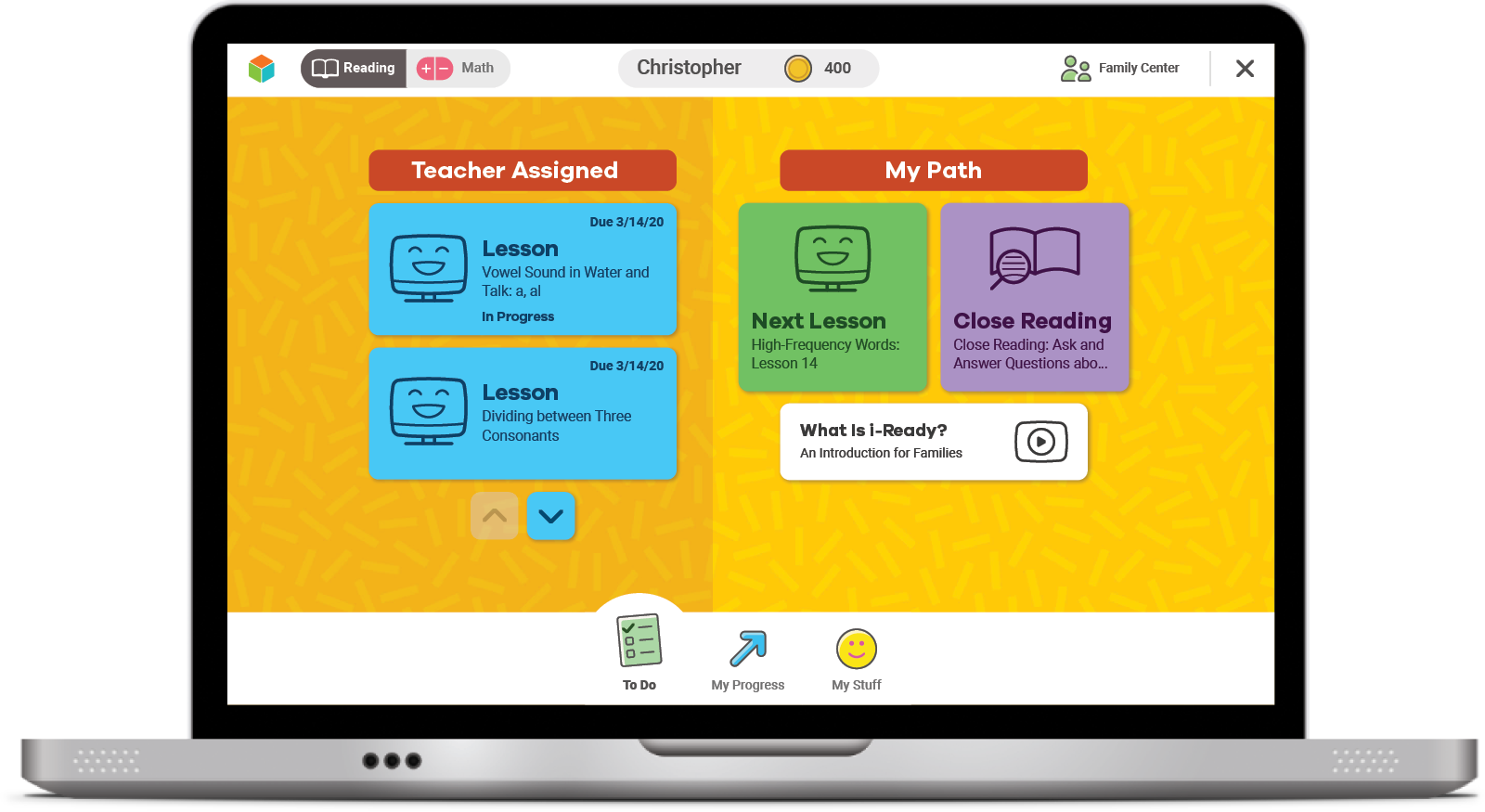 If you try your best on the Diagnostic, lessons will match what you need to learn.
The results of your Diagnostic decide what lessons you will get.
How does the Diagnostic work?
i-Ready is an adaptive test. This means the questions change based on your answers.
Some questions will be . . .
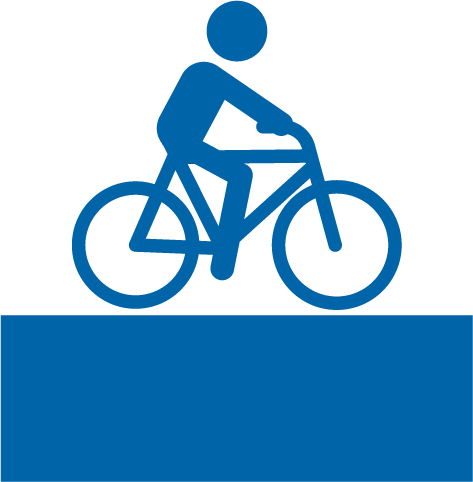 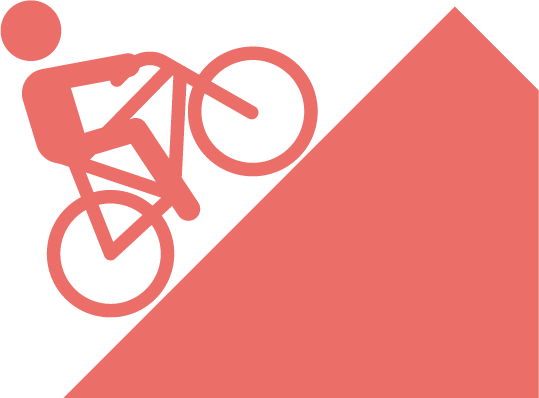 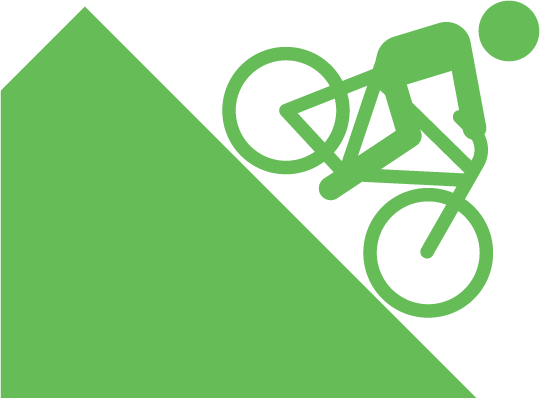 Hard
Easy
Just Right!
Why is the Diagnostic really important now?
This past spring, you were learning from home.
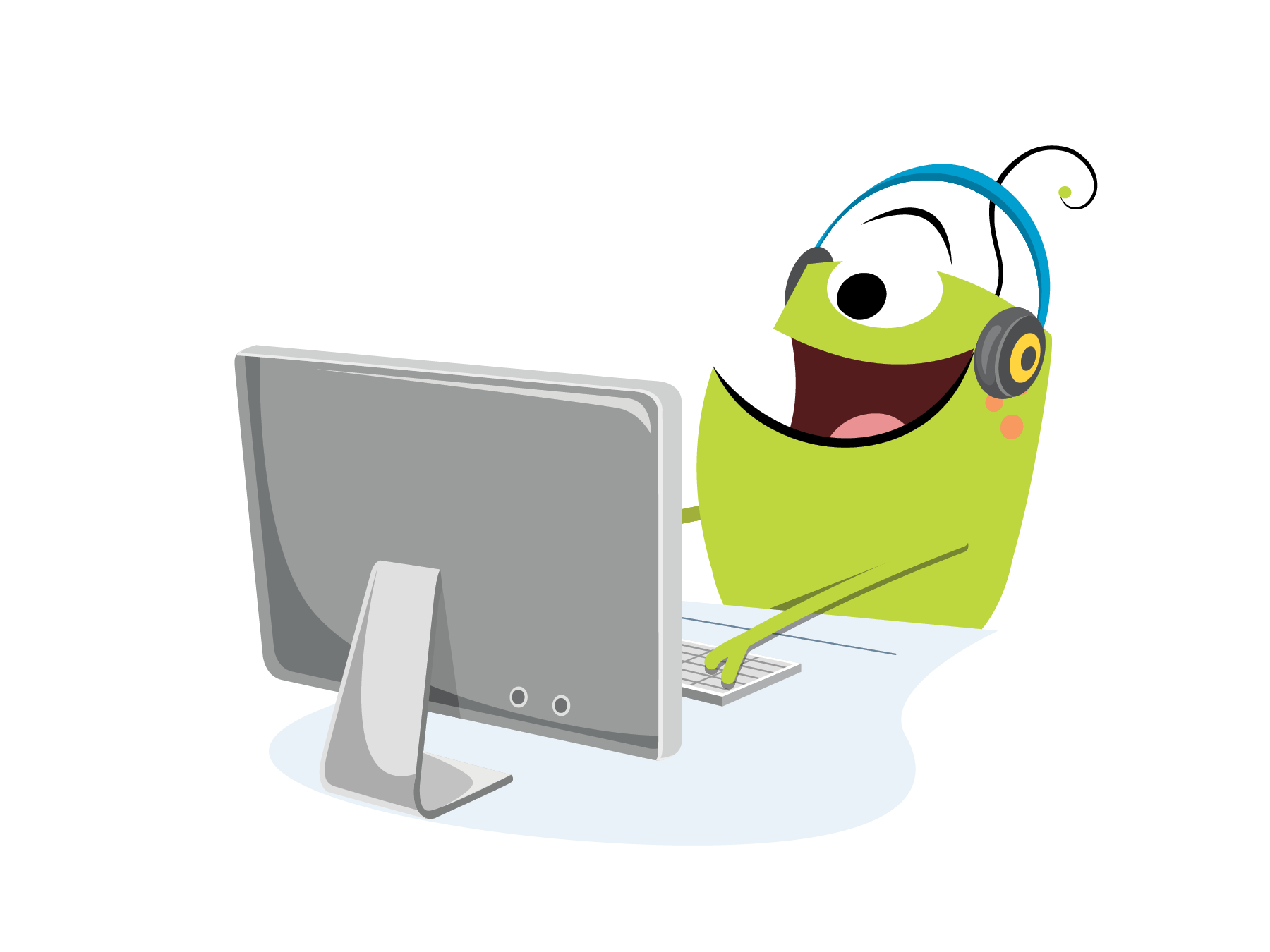 Doing your best on the Diagnostic now will help you and your teacher know what you learned while you were at home and what you are ready to learn.
What should you do?
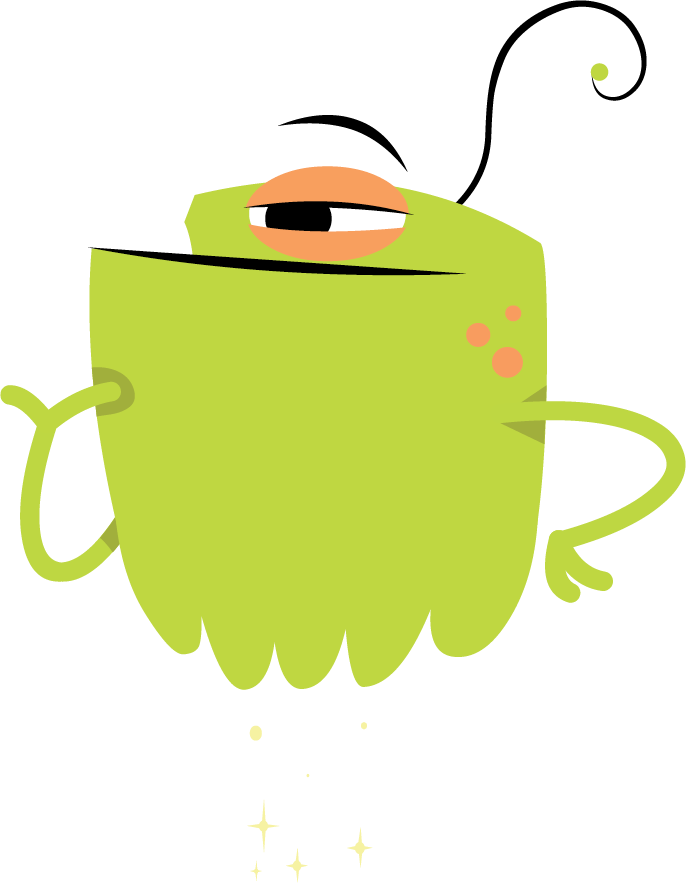 Remember this test is adaptive! You should try your best, but know that you’ll get questions you don’t know how to answer.
What should you do?
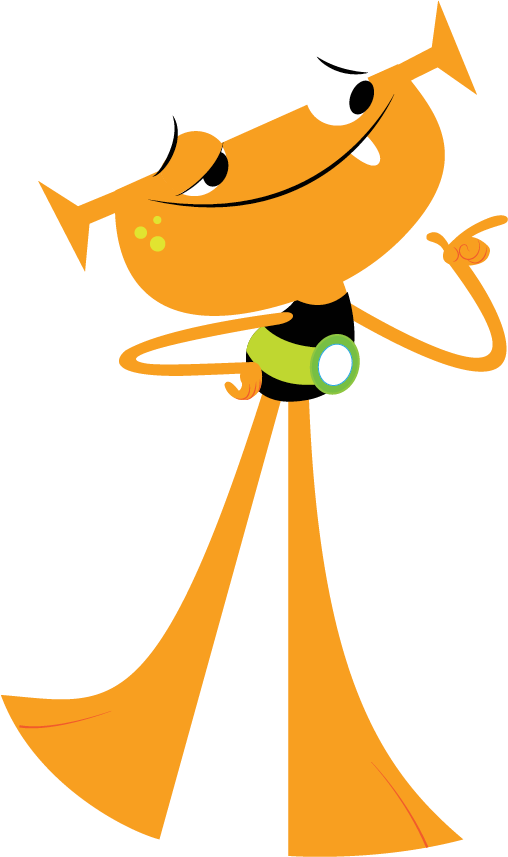 Try your best. Do not rush, but do not spend too much time on any one question.
What should you do?
You will see questions you won’t know how to answer because you haven’t learned them yet. That is okay! Choose the best answer and move on.
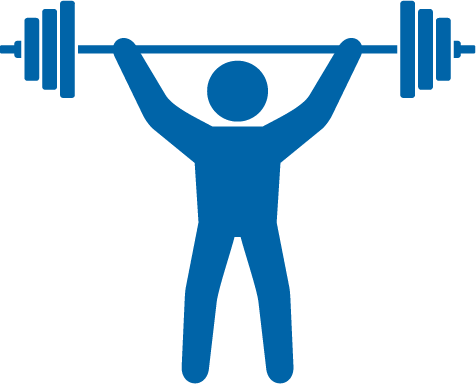 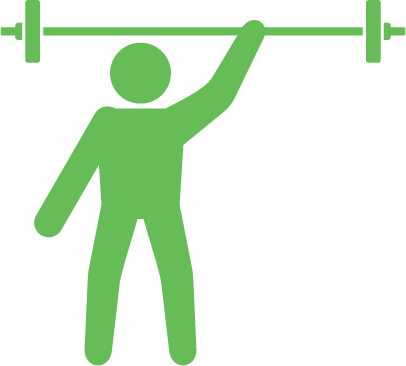 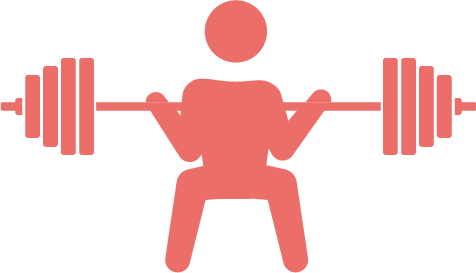 Too Hard
Too Easy
Just Right
Once you log in, you will see this:
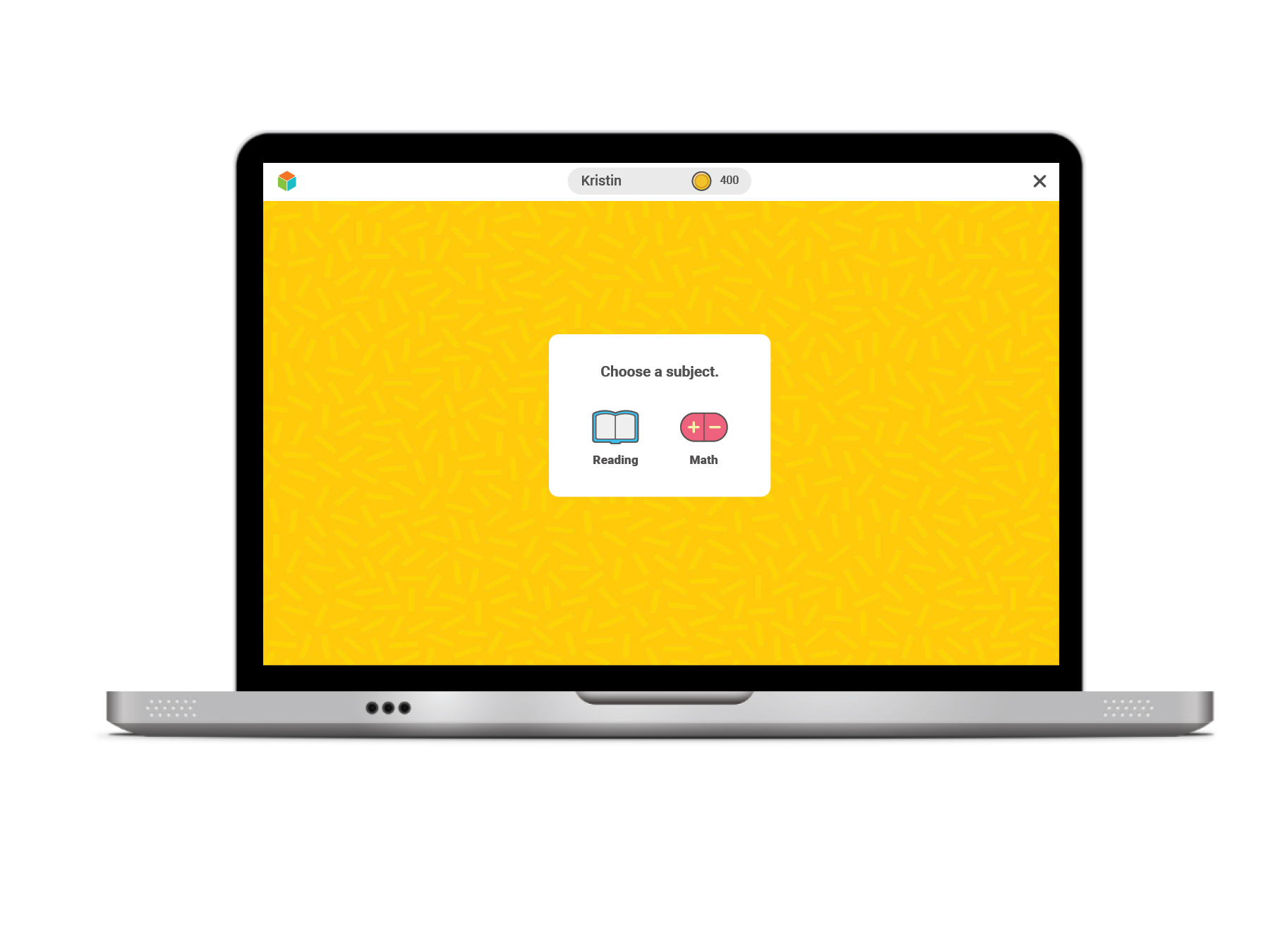 Select the subject your teacher tells you.
Next, you will see a page like this:
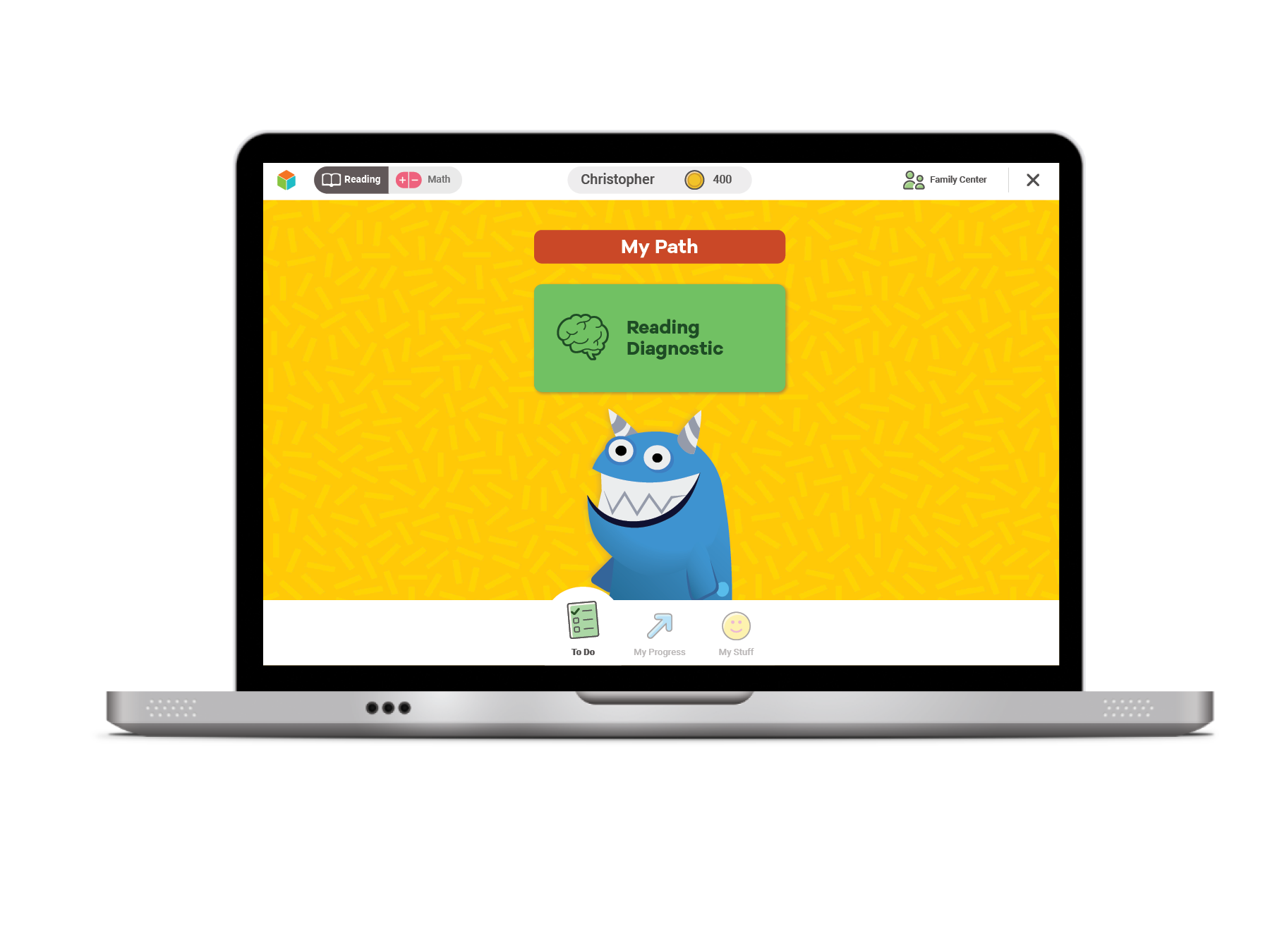 Click the green button to start your Diagnostic.
Next, you will:
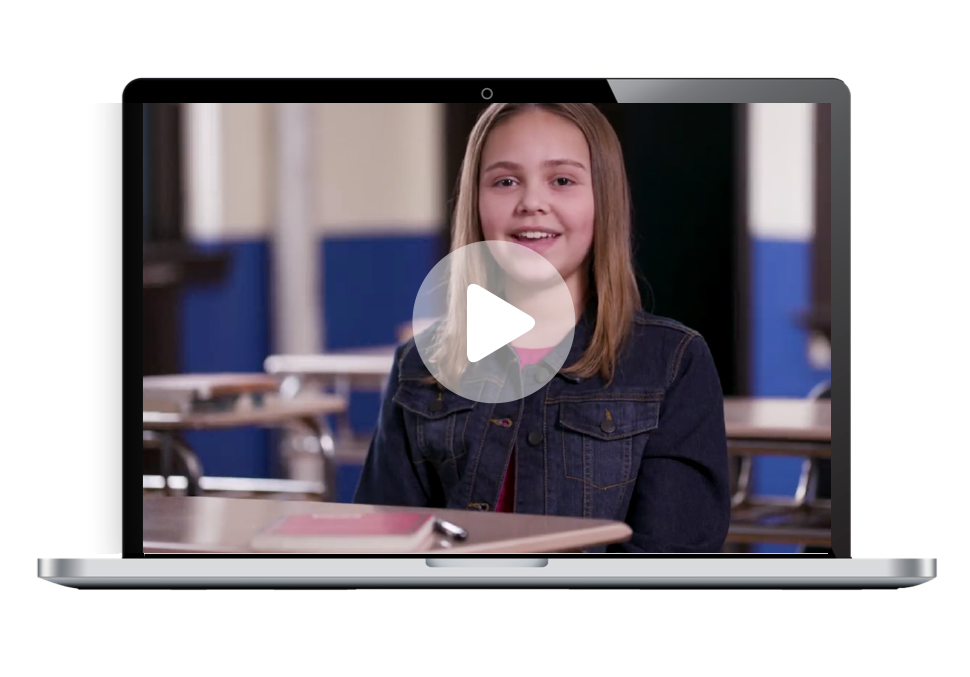 Watch a video.
Next, you will:
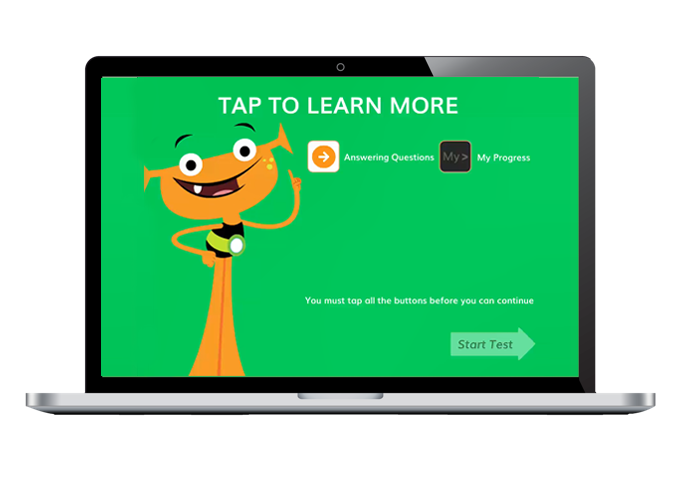 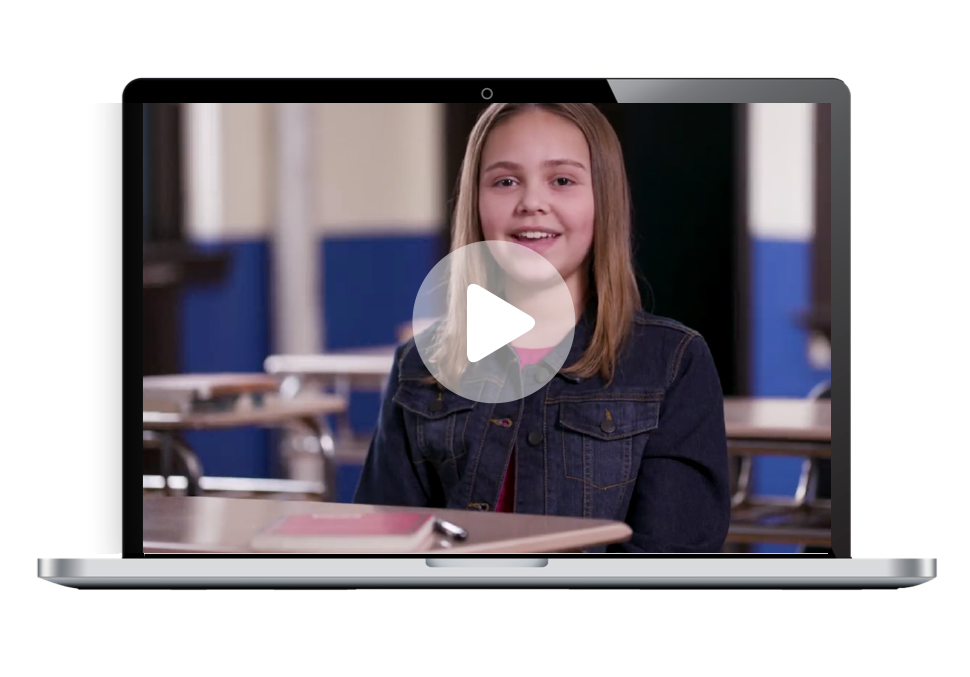 Watch a video.
Click on each button to watch a video about each tool.
Next, you will:
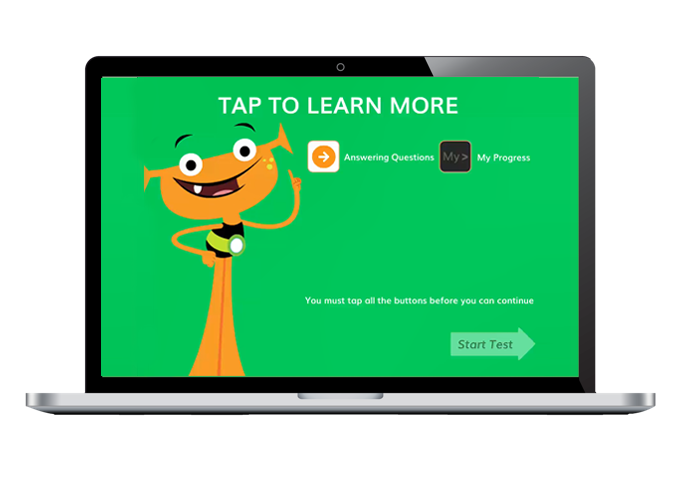 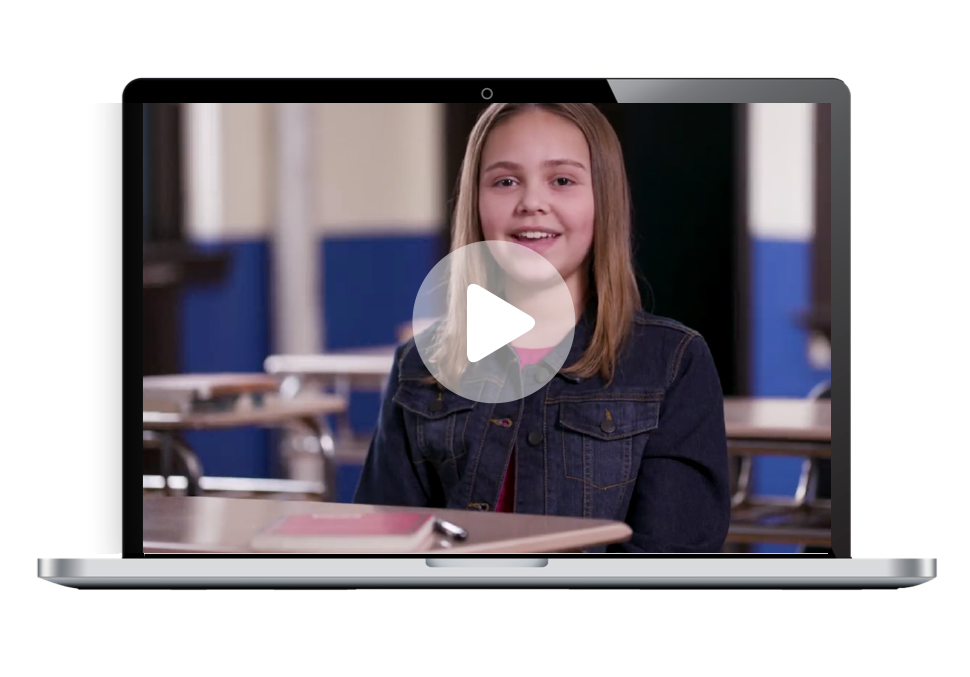 You must click on all of them before you can press start.
Watch a video.
Student Survey
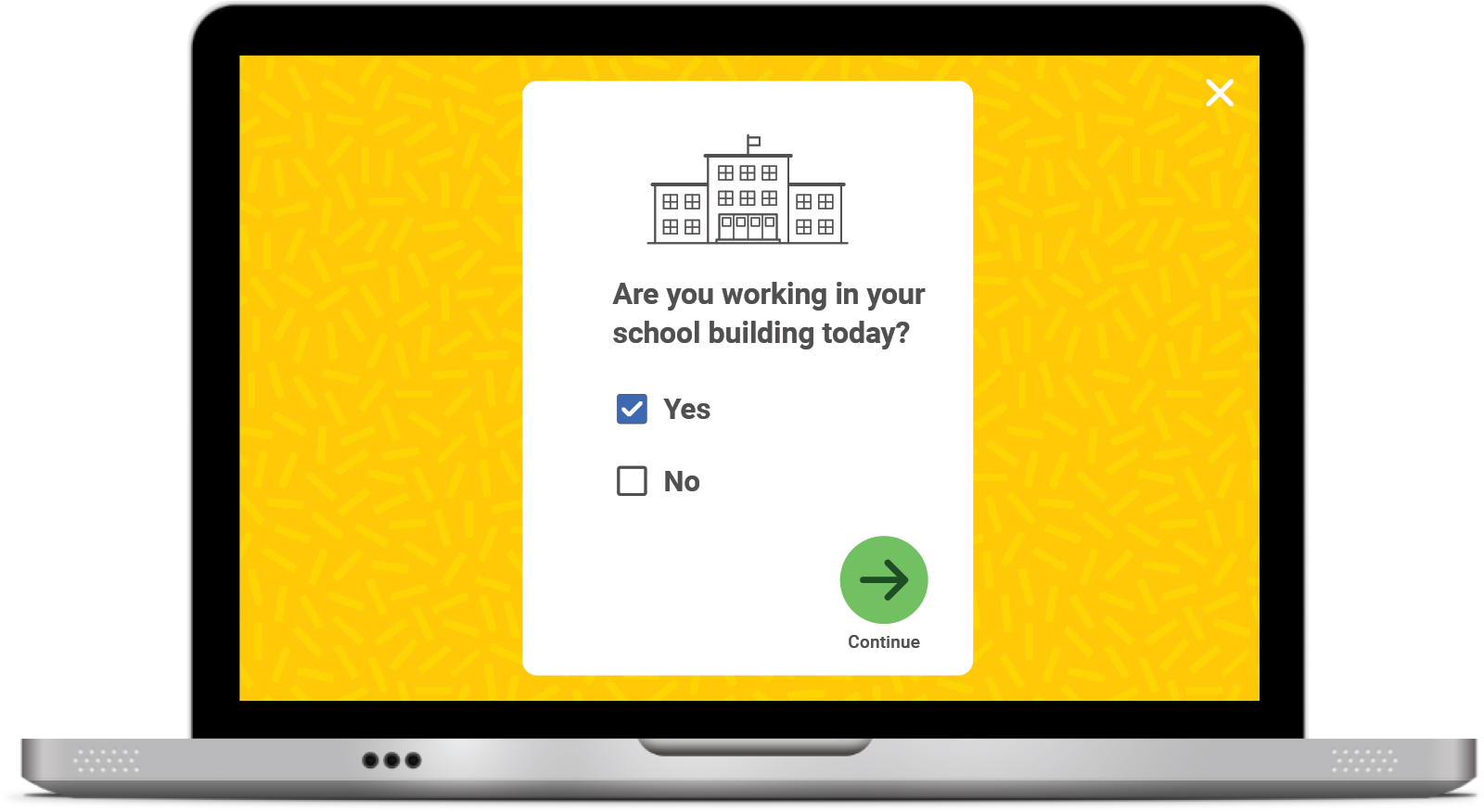 Click Yes if you are taking the Diagnostic at SCHOOL.
Click No if you are taking the Diagnostic at HOME.
Click the green arrow to move on.
Once you START or RESUME your Diagnostic, you will see this question pop up on your screen:
Optional
Introductory Demo Videos
You will get to try this on your own!
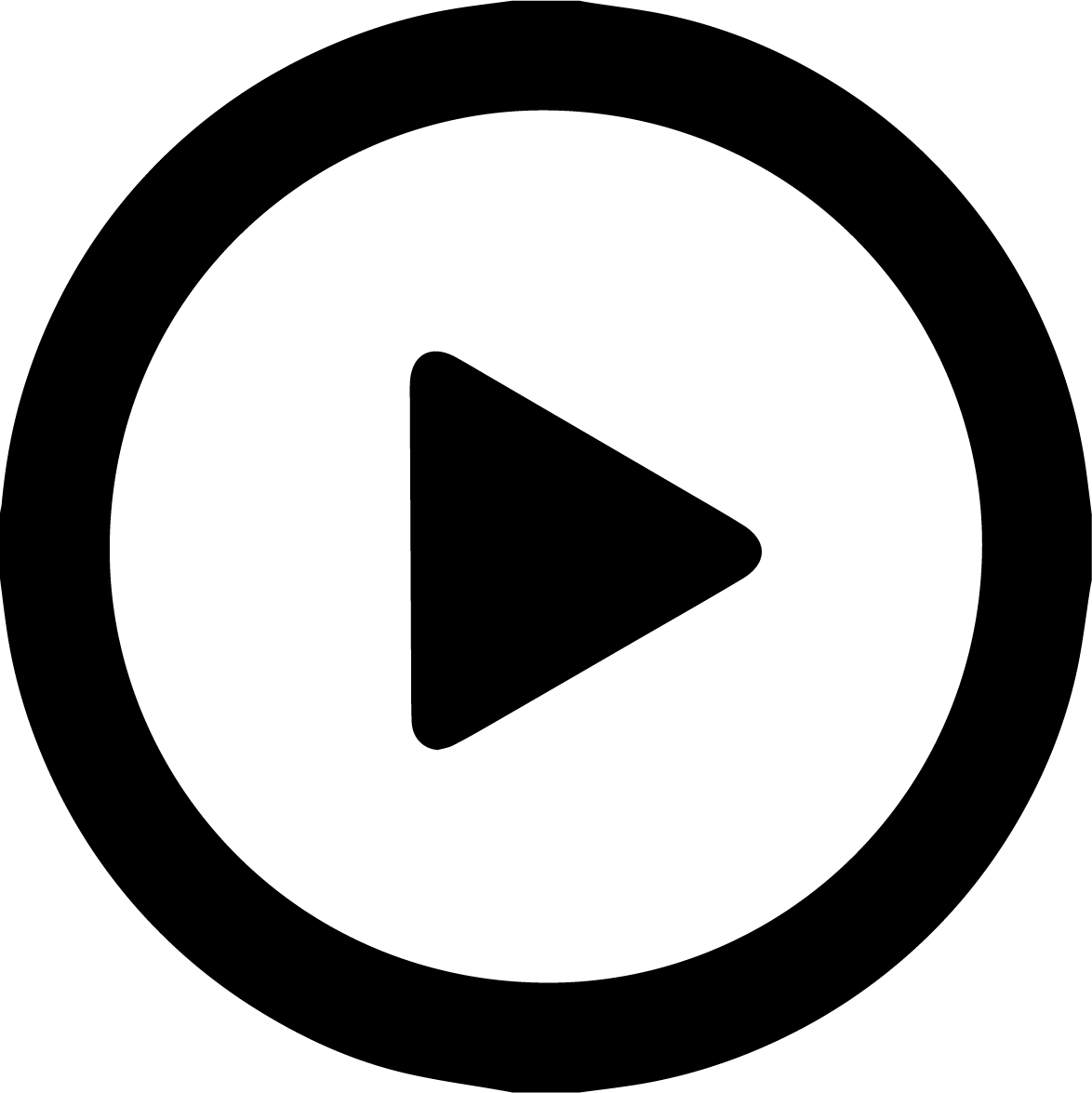 MATH
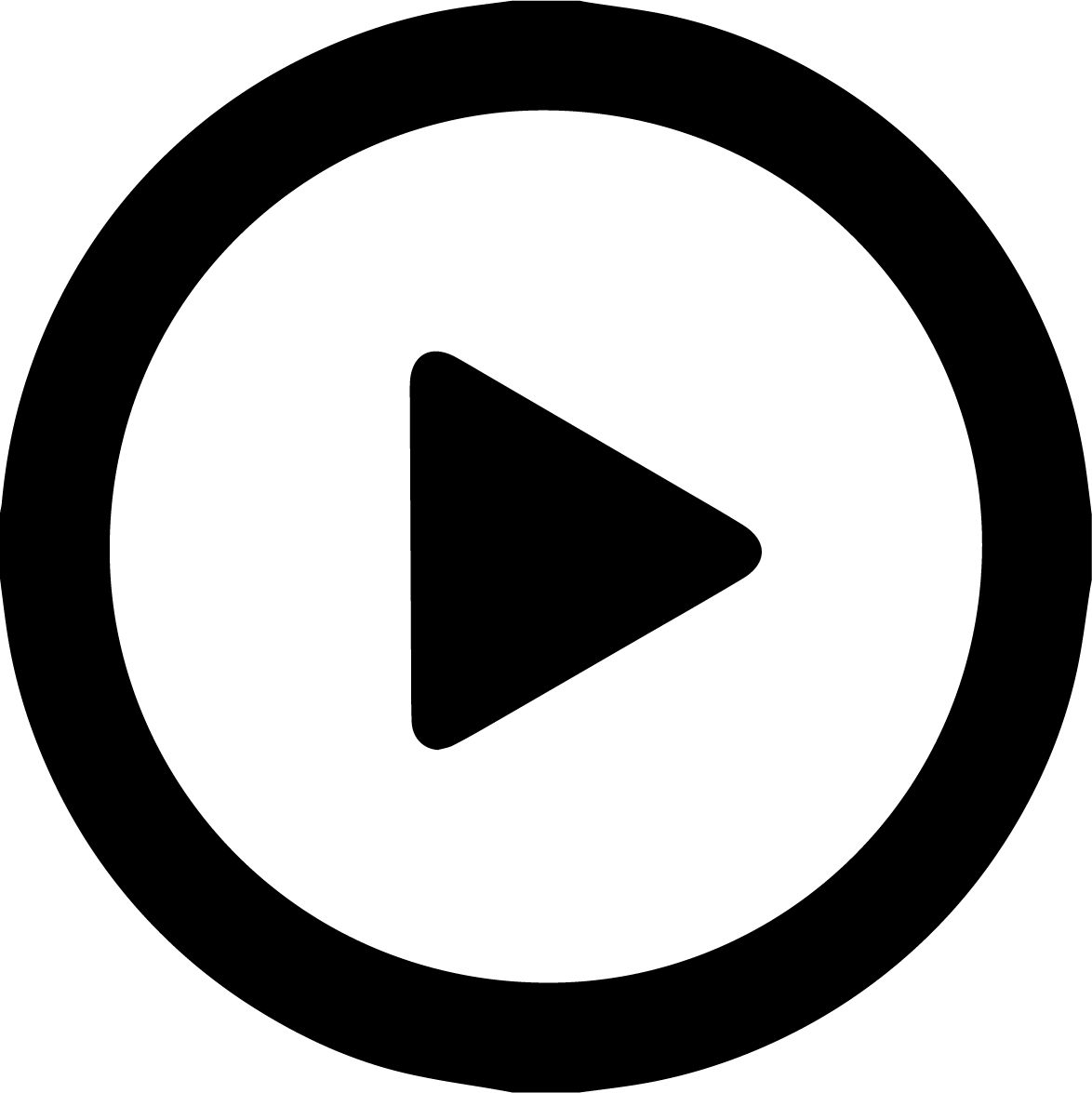 READING
Helpful Tips
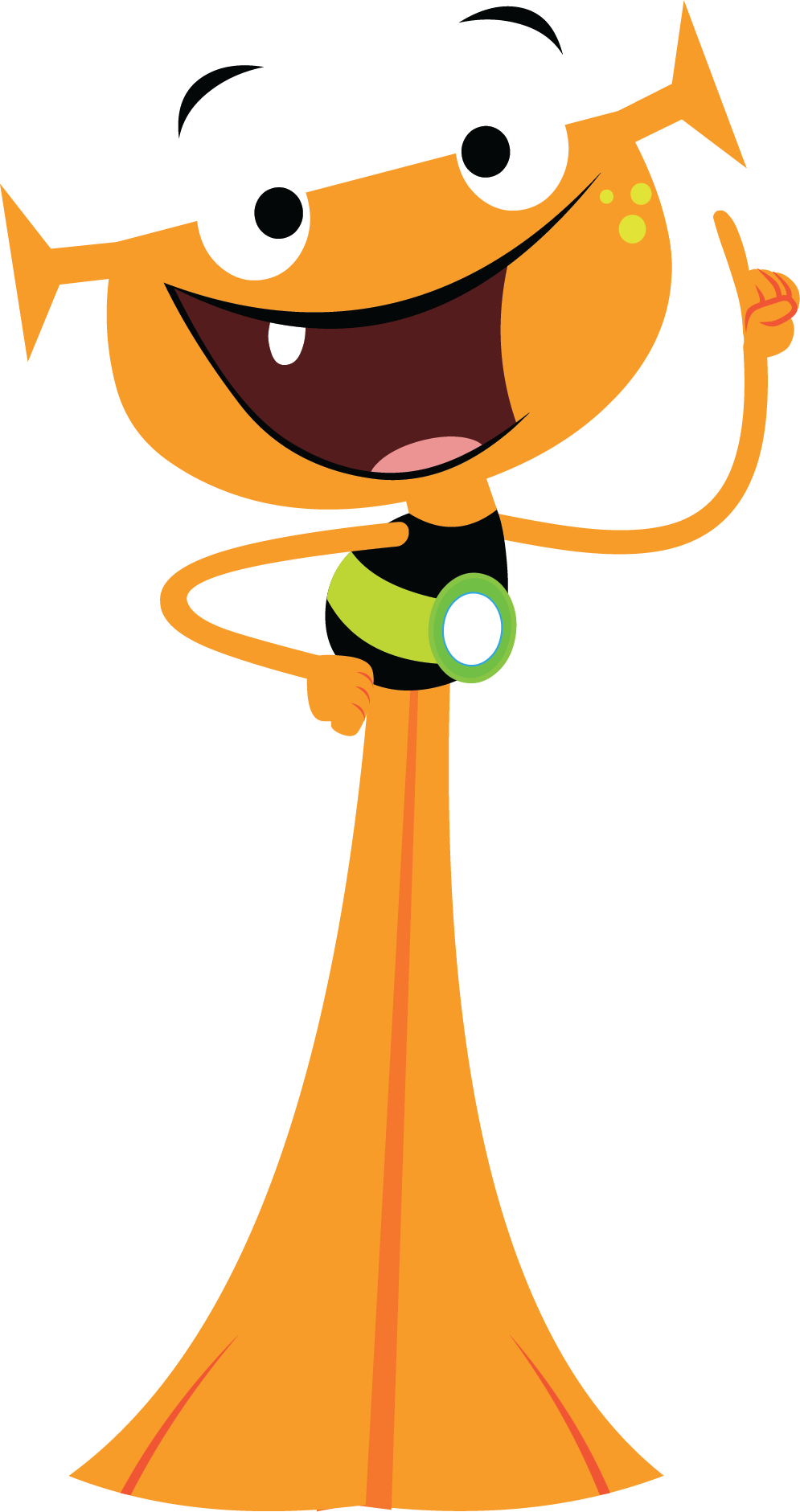 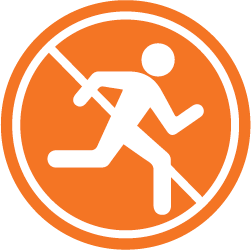 Take your time and do not rush.
Read each question and answer choice carefully.
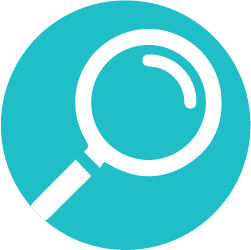 Try your best! Remember: Just like
when we are at school, your 
teacher and family cannot help!
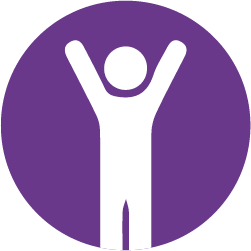 Helpful Tips
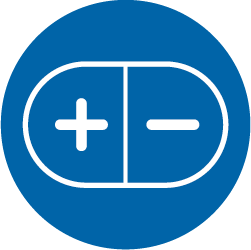 For Math—Show your work.
For Reading—Read each passage carefully.
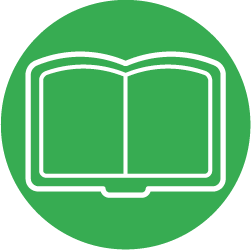 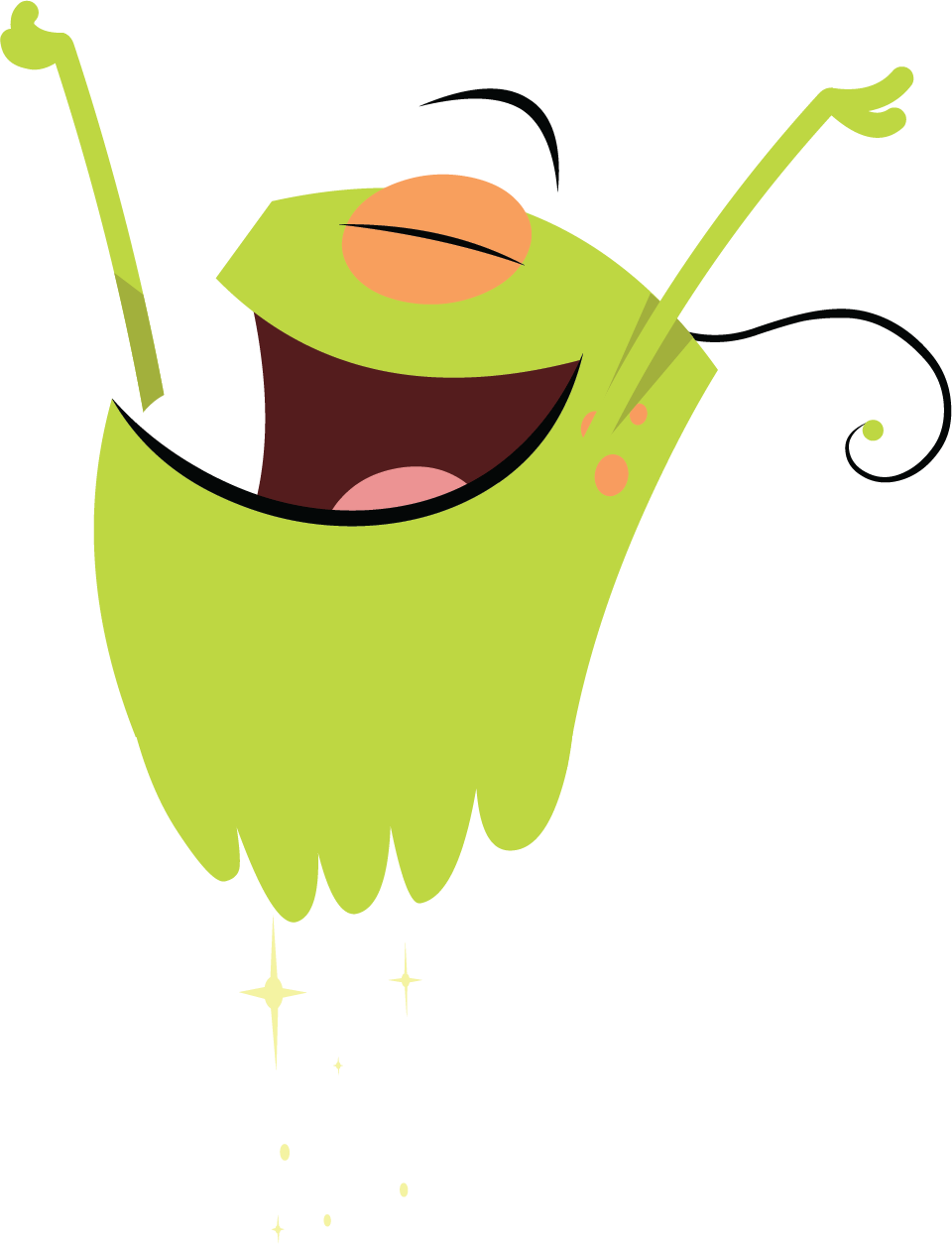 Check your work.
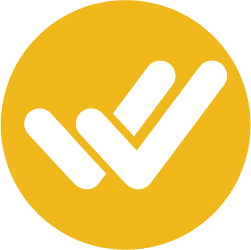 Our Plan
After the Diagnostic, i-Ready creates a special report for you and your family.
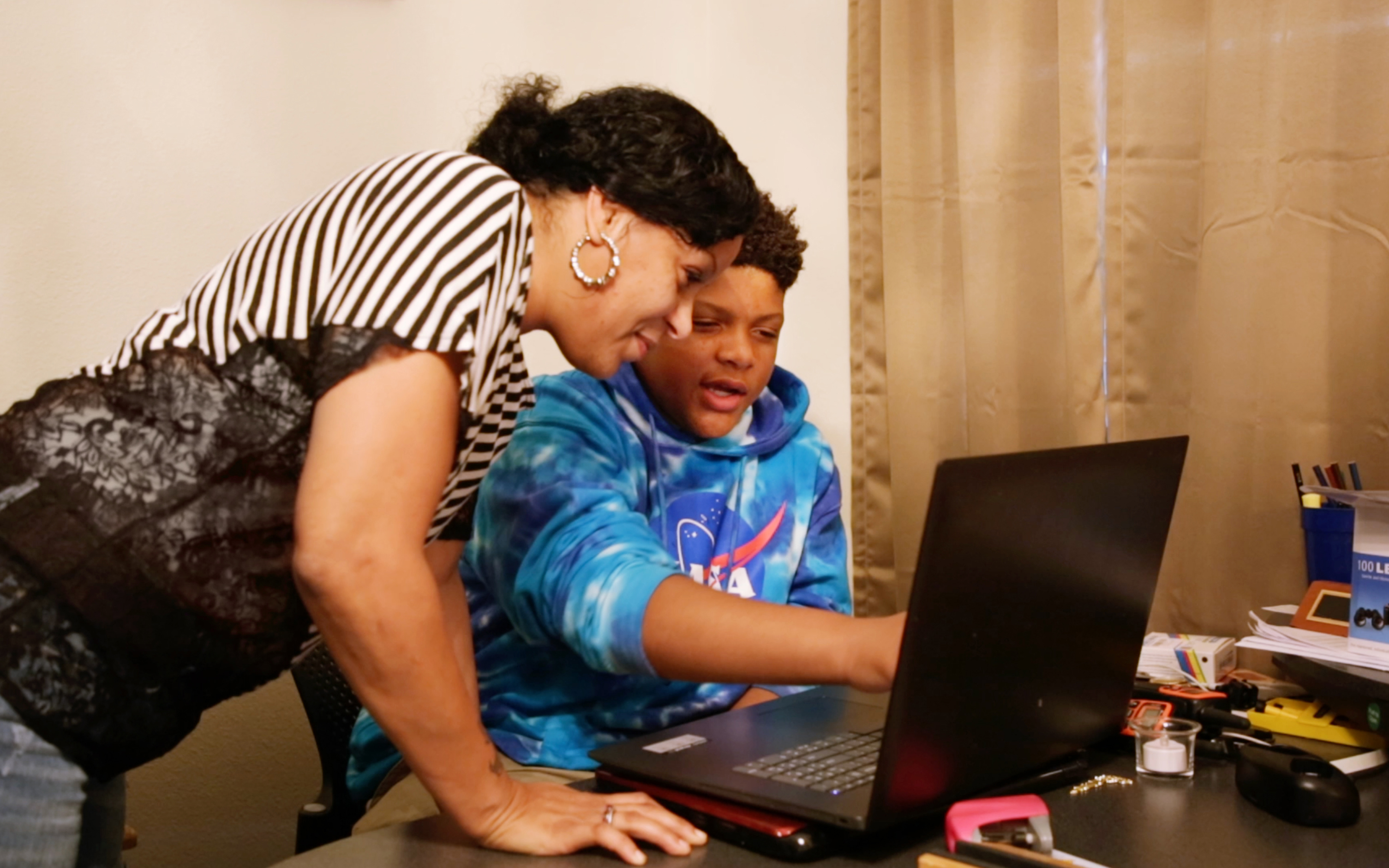 Our Plan
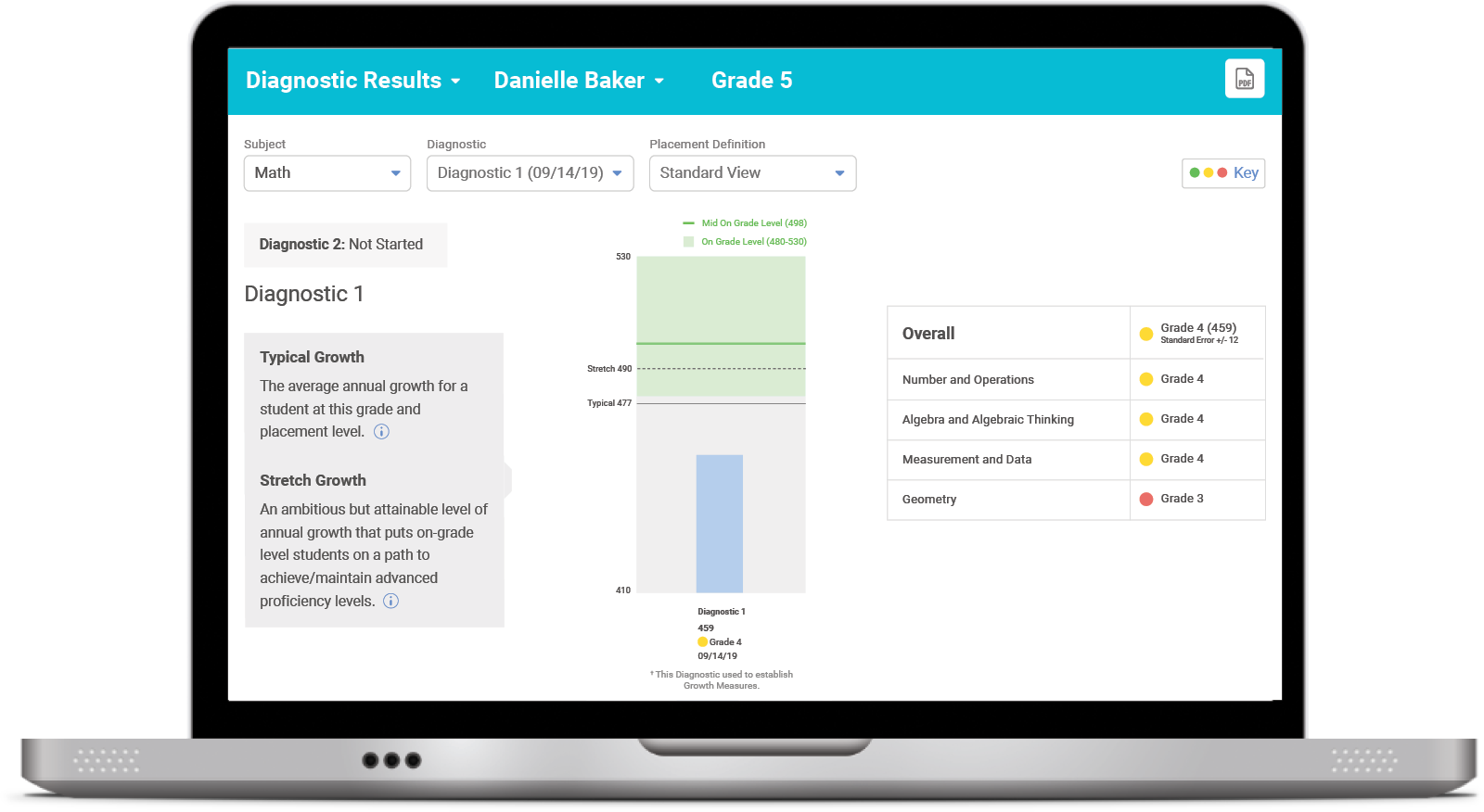 After the Diagnostic, we can review your results and goals.
Optional
Our Incentives
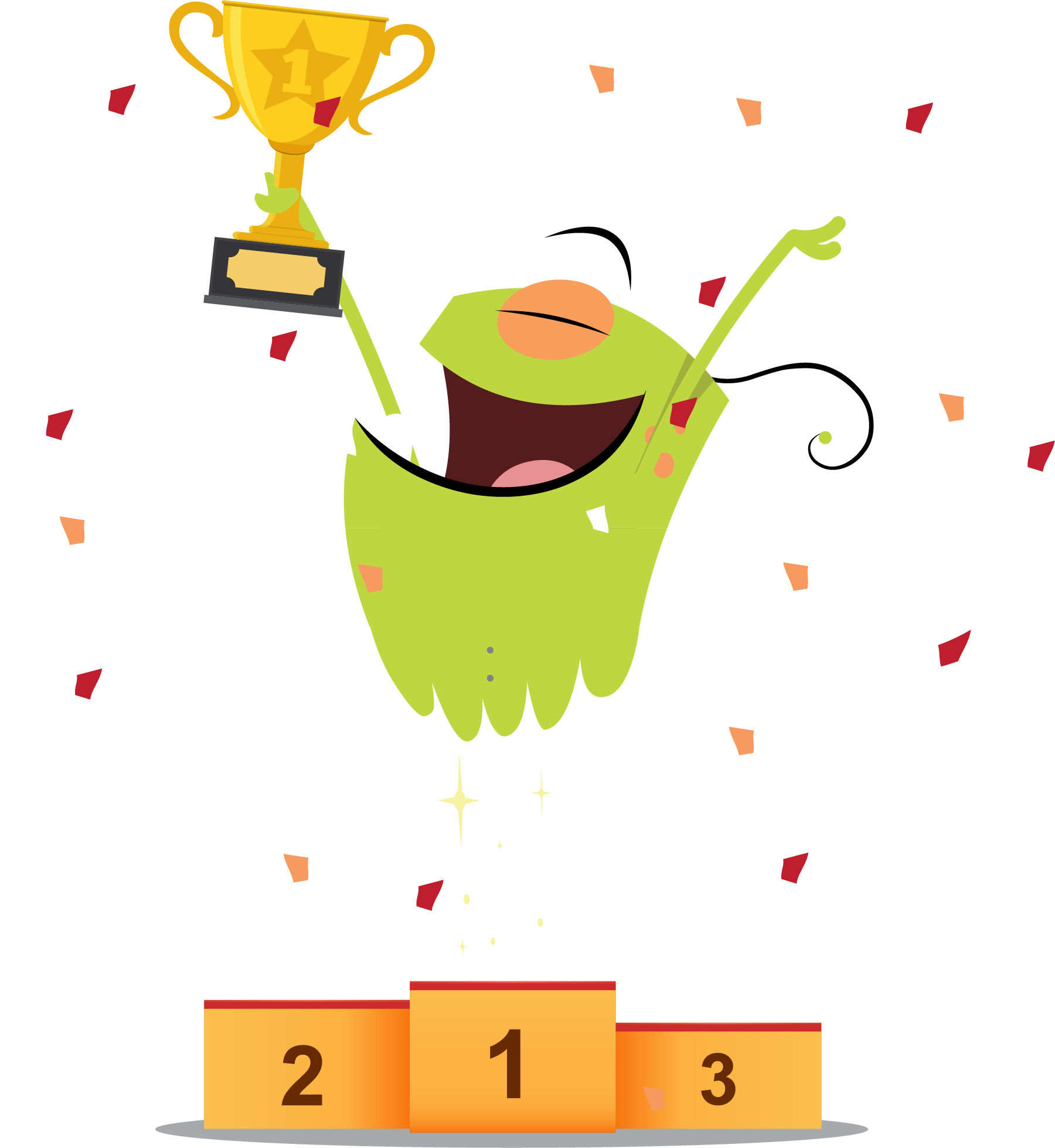 Class incentives
Individual incentives
Optional
[Speaker Notes: For ideas from other educators, visit i-ReadyCentral.com/Ideas.]
Reflection
To do my best on i-Ready, I will . . .
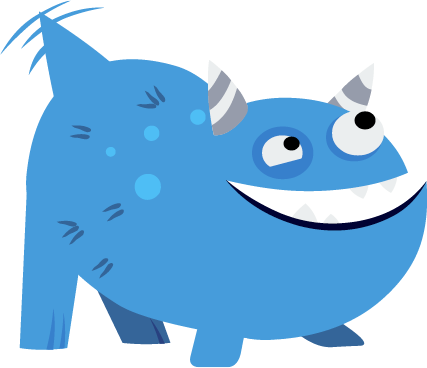 You Will Rock It!
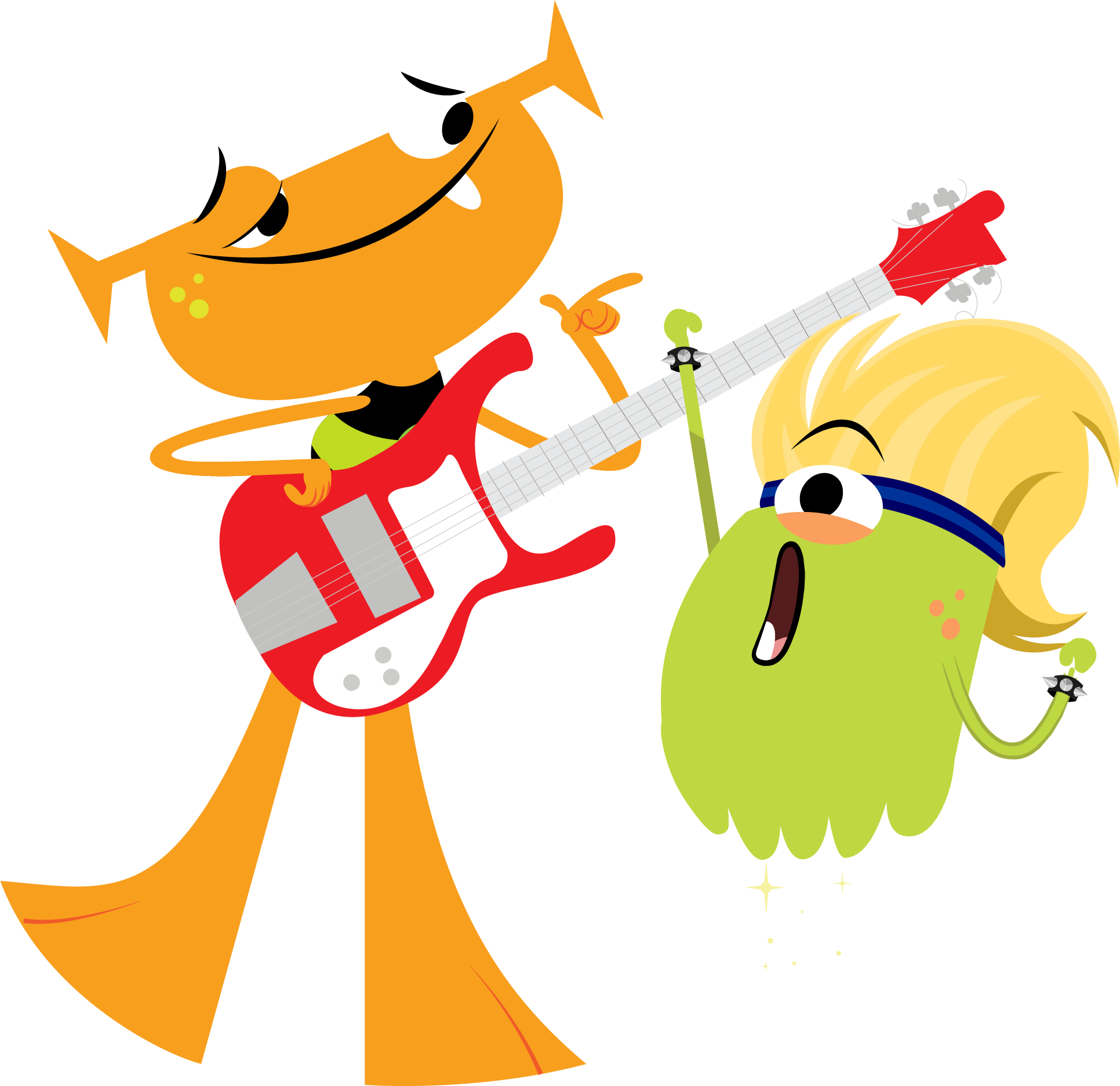 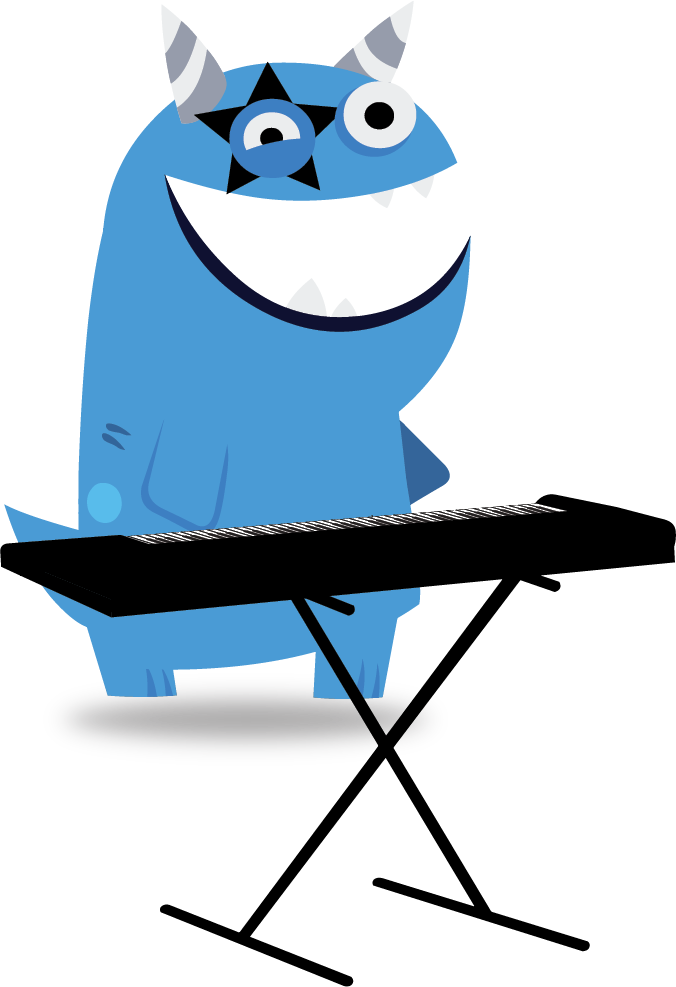 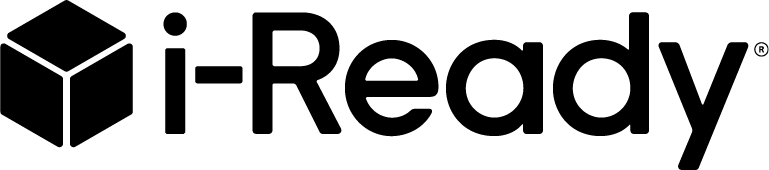 Optional
Our Incentives
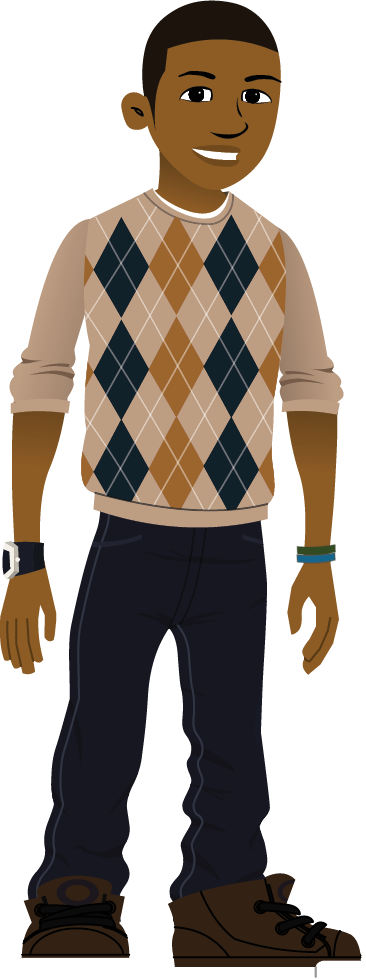 Class incentives
Individual incentives
Optional
[Speaker Notes: For ideas from other educators, visit i-ReadyCentral.com/Ideas.]
Reflections
What strategies do you plan to use on your i-Ready Diagnostic?
What do you want to remember?
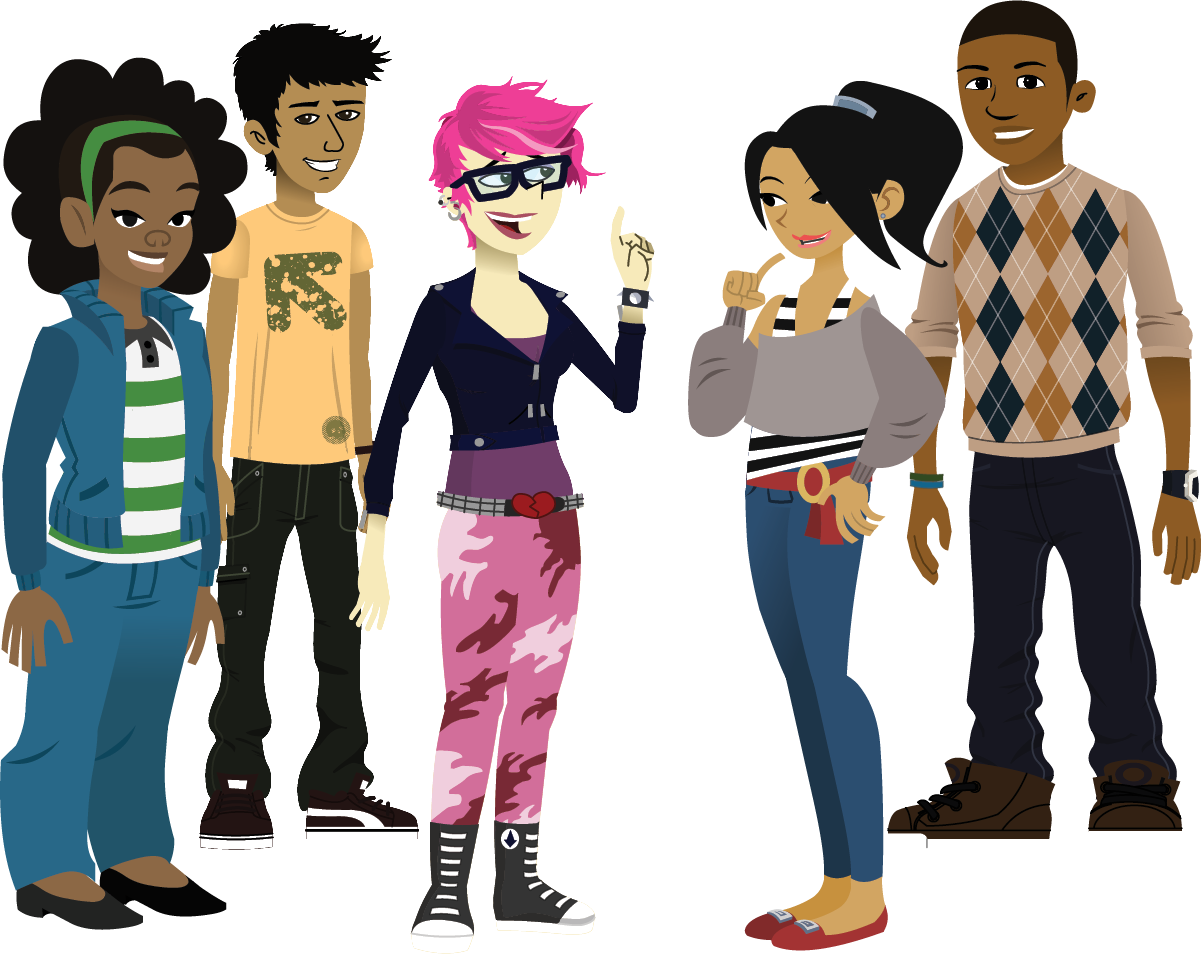 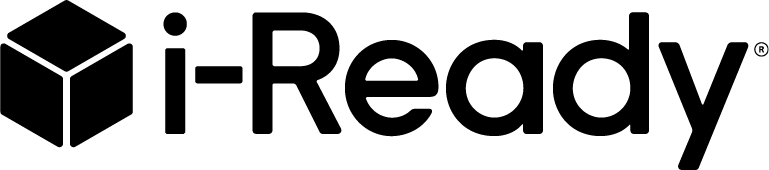 Embedded Universal Supports
Grades K–8
Keyboard Navigation
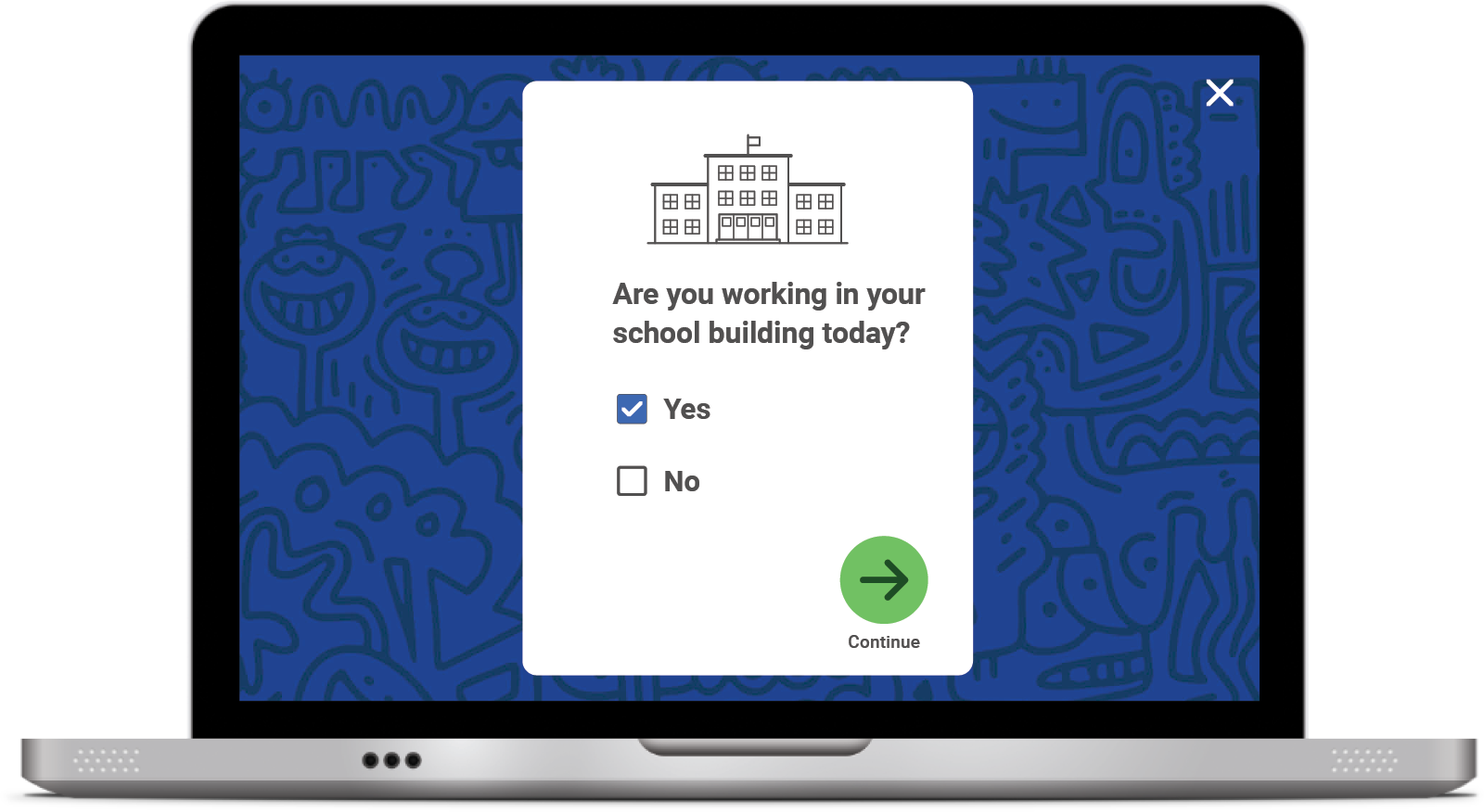 The Tab key will initiate keyboard navigation features.
A box will appear showing where you are on the screen.
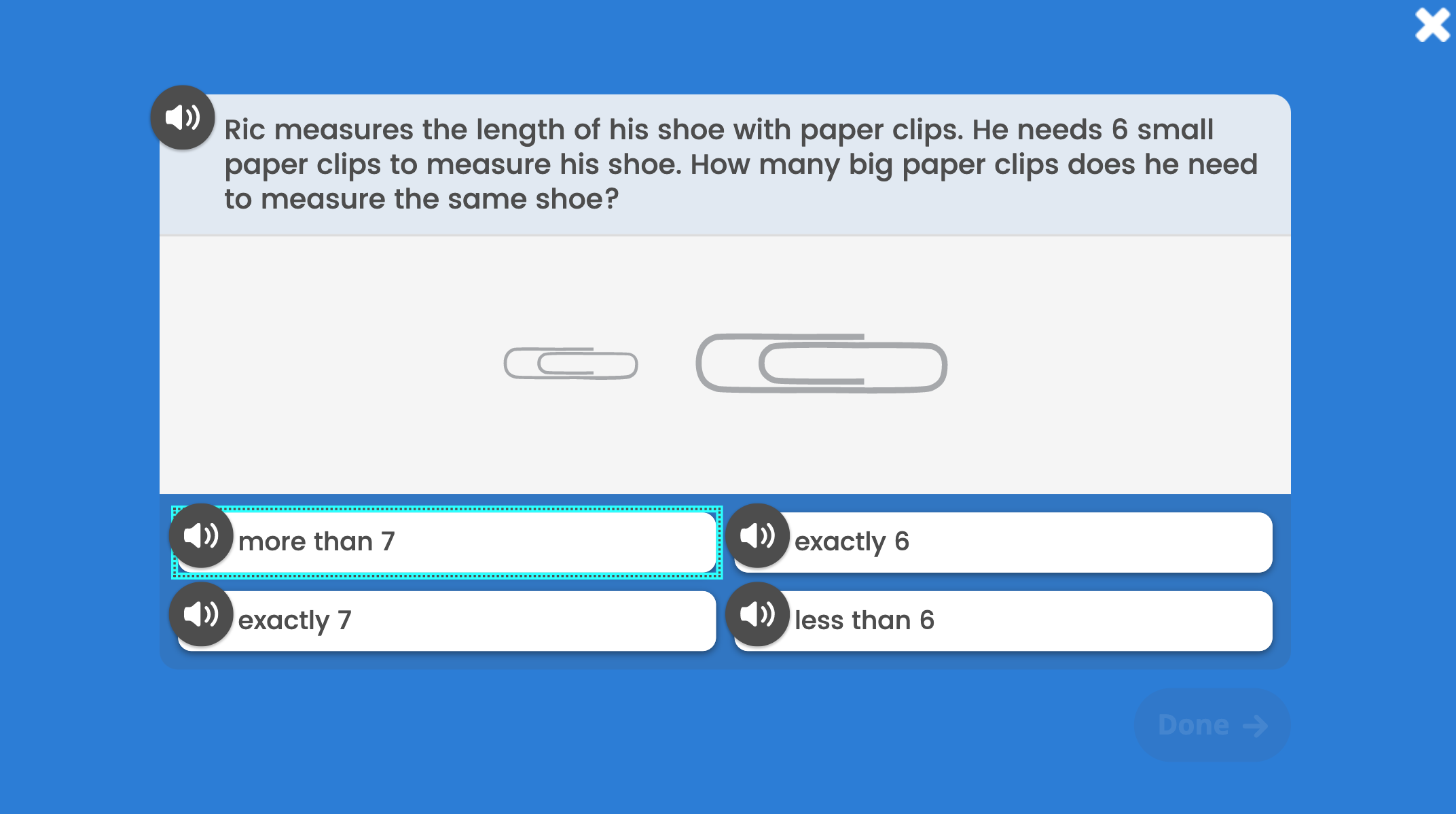 How: Using specific keyboard selections:
Tab, Shift + Tab, and Enter or Space
Audio Support
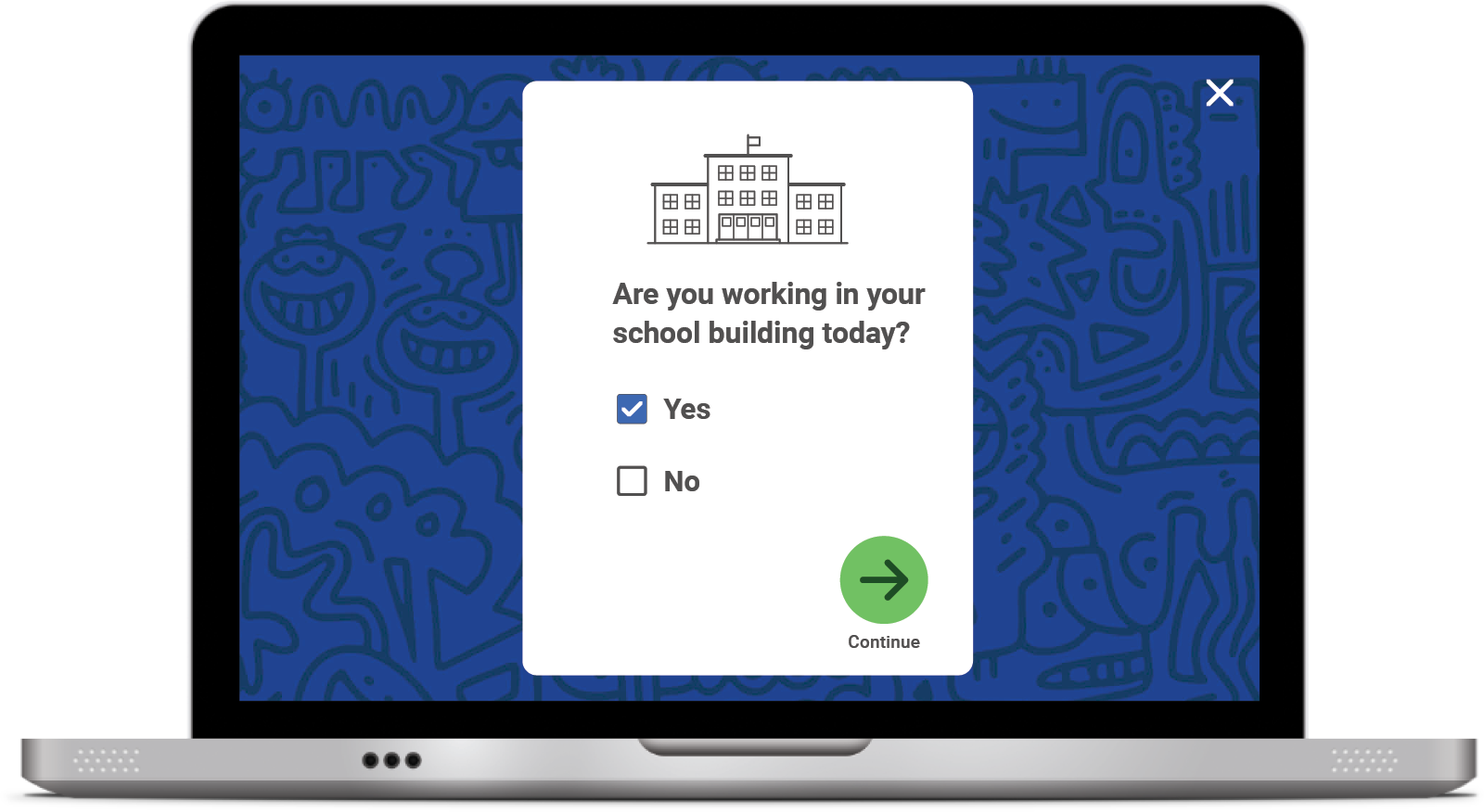 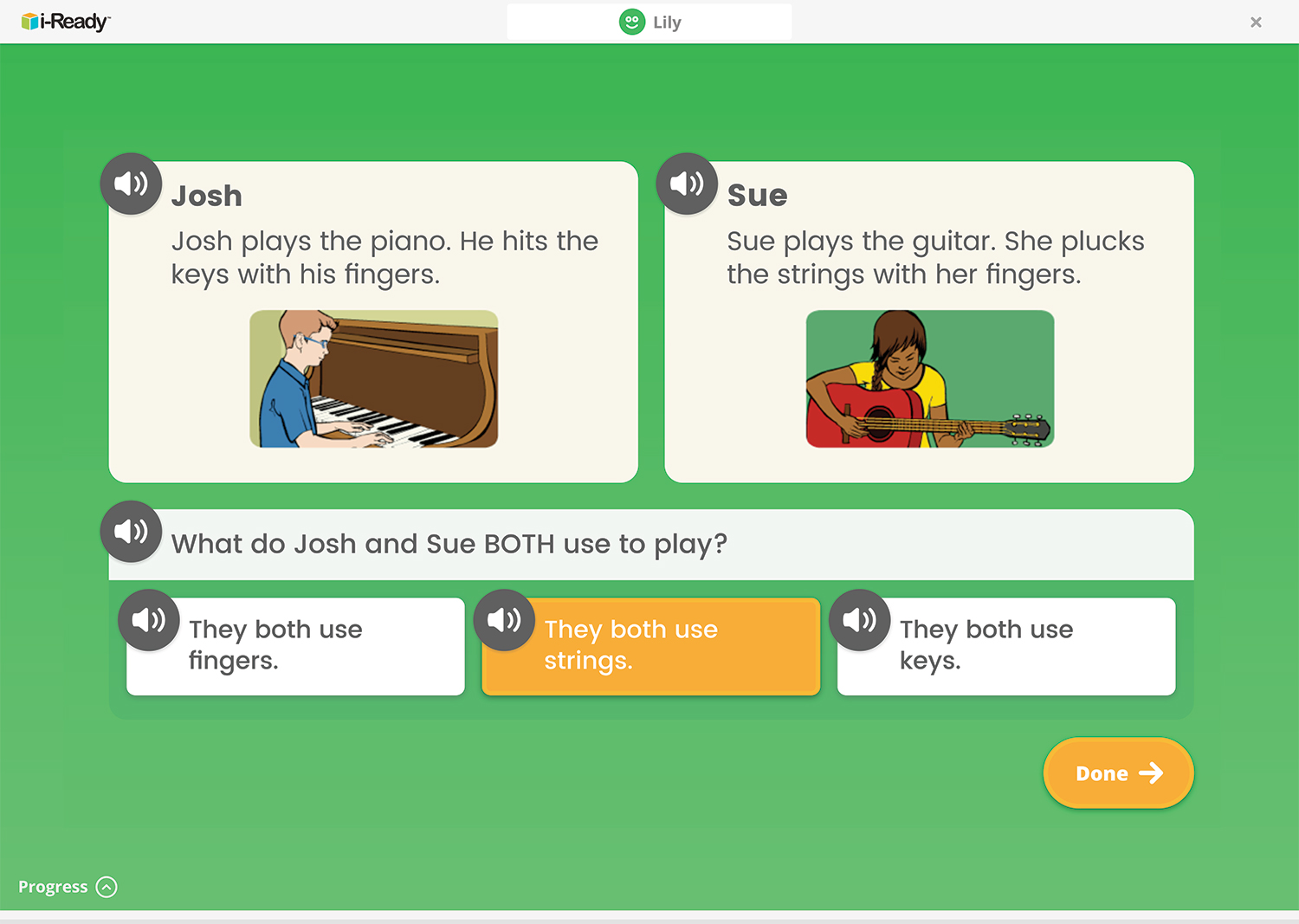 How: Using the speaker icon, wherever it appears
[Speaker Notes: Audio support is currently available for Diagnostic items at these levels:
Mathematics: Grades K–5
Phonics: Grades K–3
High-Frequency Words: Grades K–3
Vocabulary: Grades K–2
Phonological Awareness: Grades K–1
Reading Comprehension: Grade K

What: Provides the ability to click on an audio button (speaker icon) to have the corresponding text for a question and/or answer read aloud

Where: For select items in the Diagnostic, based on the domain and/or level of the items]
Closed Captioning
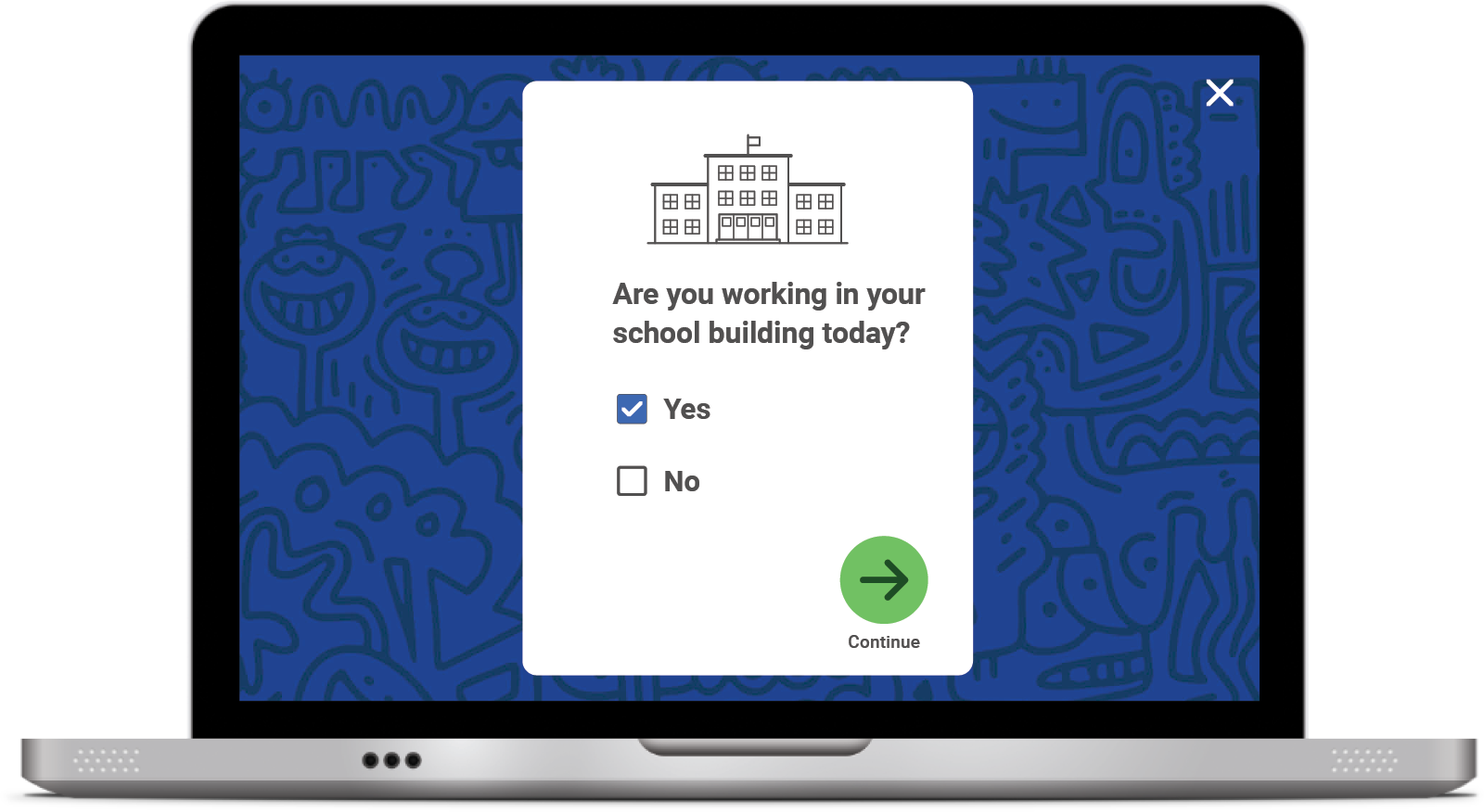 Clicking the CC box allows you to view the text on screen.
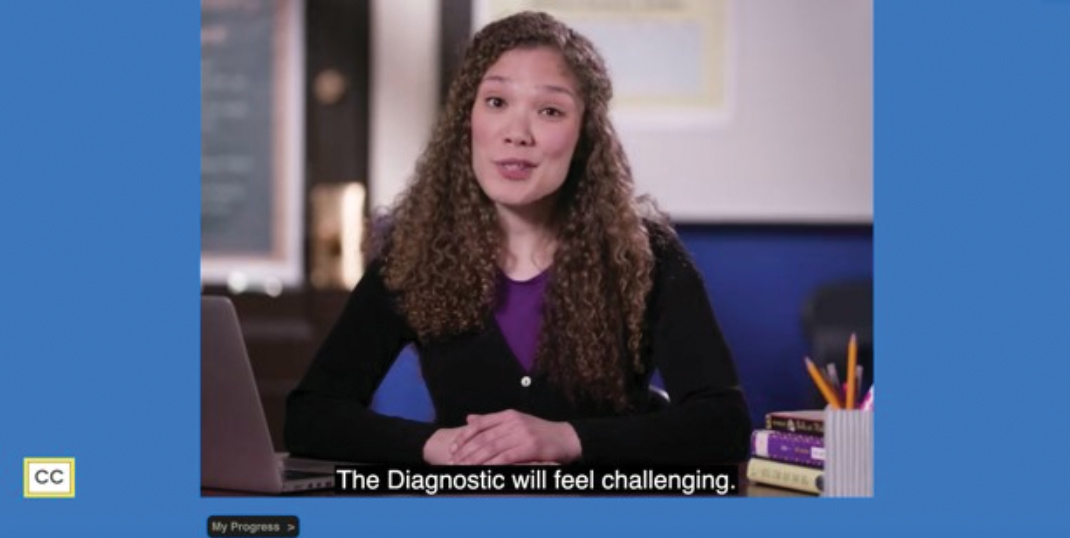 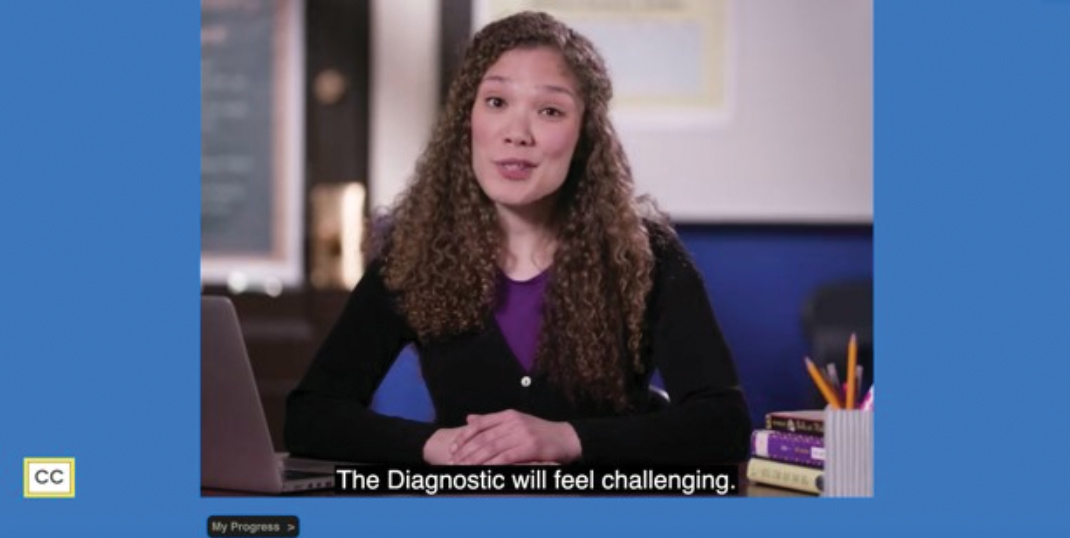 How: Using the CC box in the bottom left corner of the screen
[Speaker Notes: What: Provides the ability to display text on the computer screen that aligns to the audio

Where: In Diagnostic Introductory Videos for Grades 3+ when viewed through the student-facing Diagnostic assessment screen. Closed captioning is not available for test items at this time.]